রায়পুরা                      অনলাইন পাঠশালা
ঘরে বসে শিখি
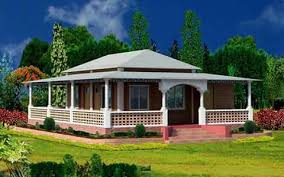 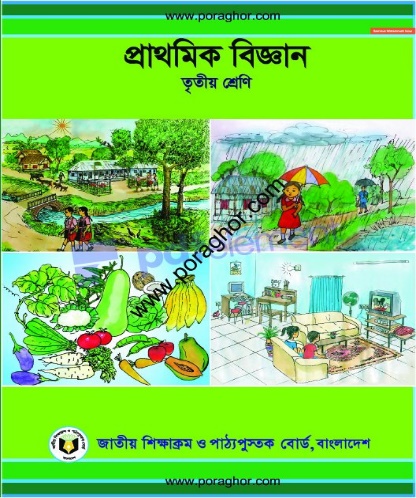 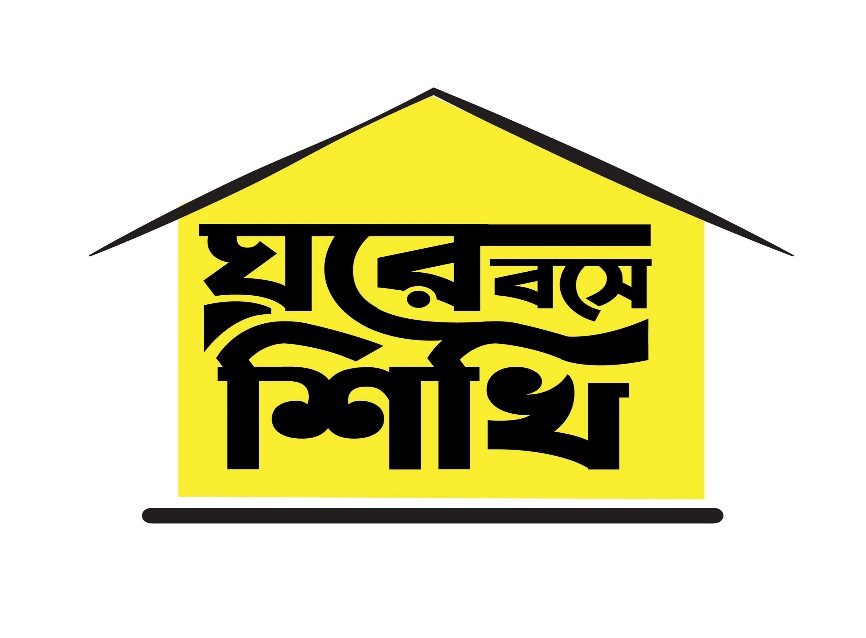 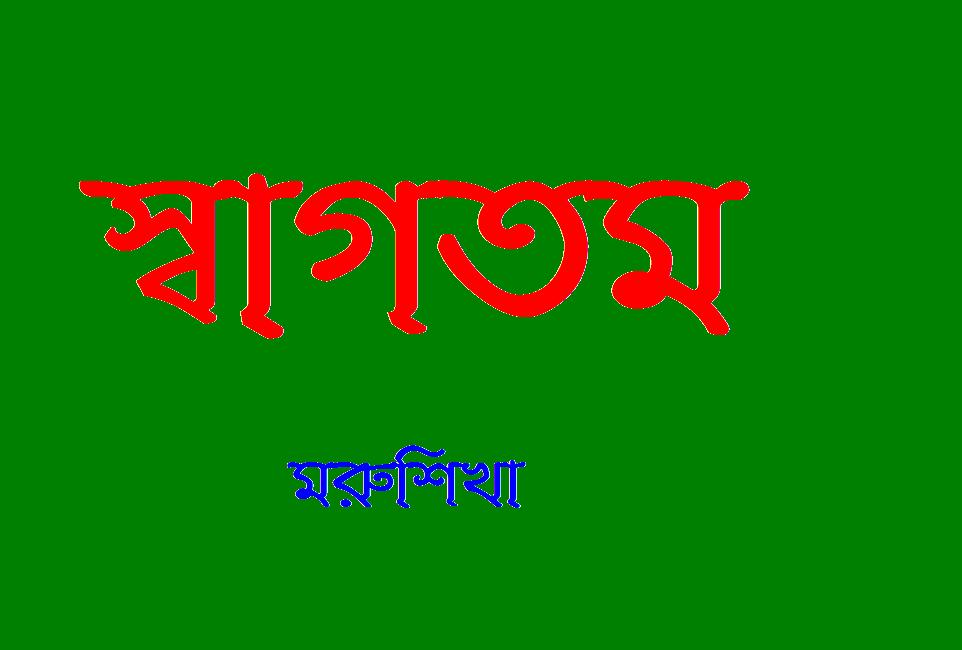 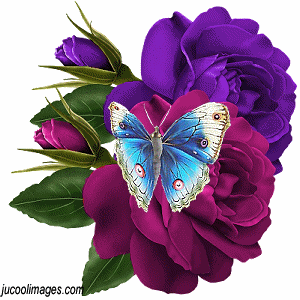 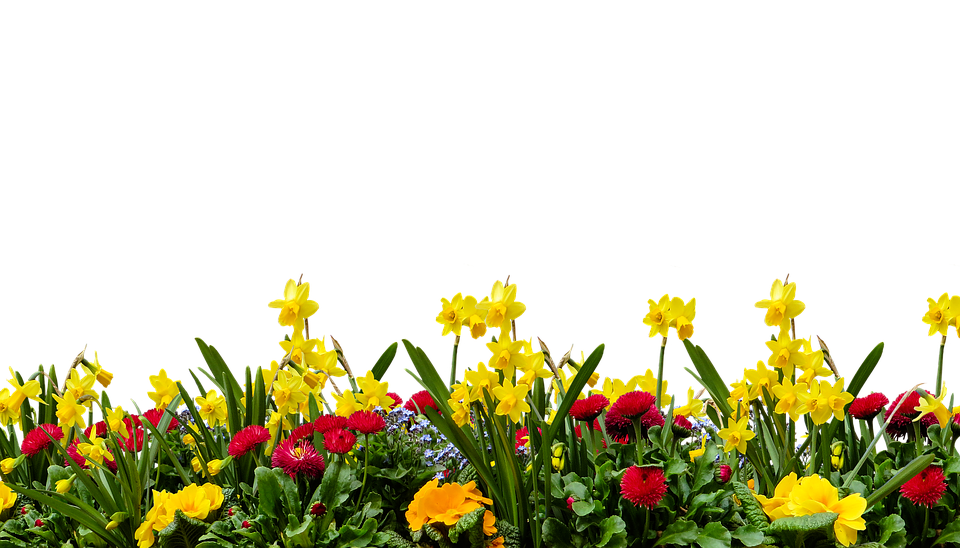 শিক্ষক পরিচিতি
উপস্থাপনায়ঃ
মোহাম্মদ মাহবুবুর রহমান
সহকারী শিক্ষক
চরসুবুদ্ধি উত্তরপাড়া সরকারি প্রাথমিক বিদ্যালয় 
  রায়পুরা, নারসিংদী ।
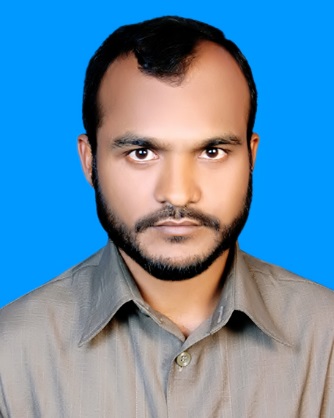 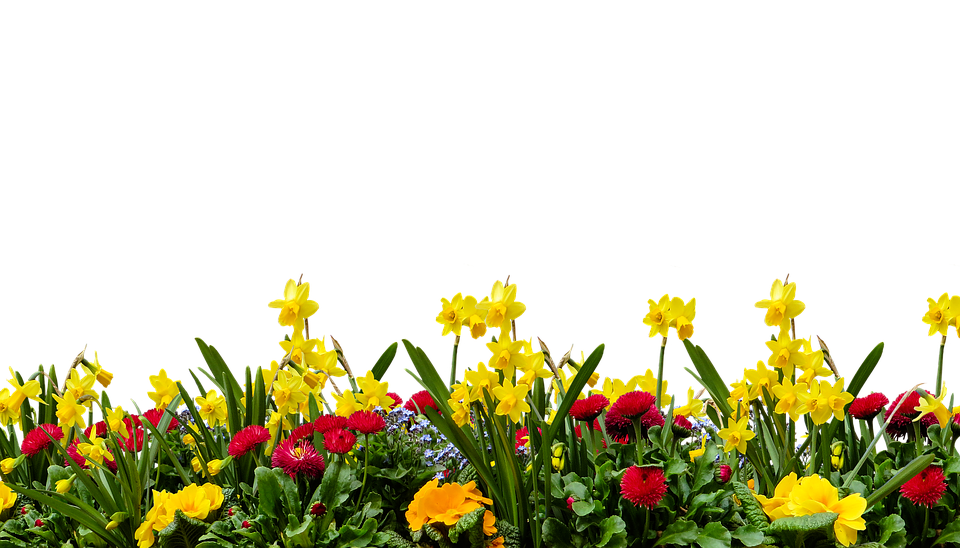 পাঠ পরিচিতি
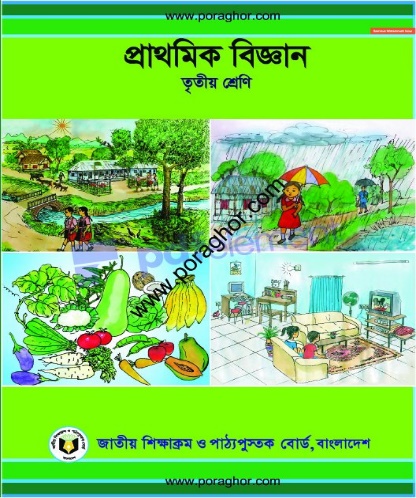 শ্রেণিঃ- তৃতীয়।
বিষয়ঃ-
 প্রাথমিক বিজ্ঞান।
অধ্যায়ঃ- ৫ (মাটি )
পাঠঃ- মাটি ও ফসল
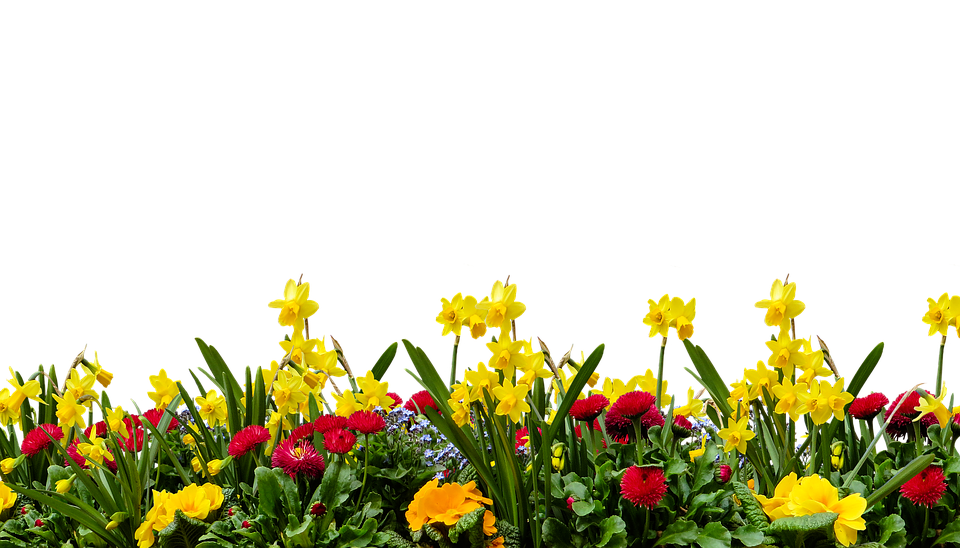 ছবিতে কী দেখা যাচ্ছে?
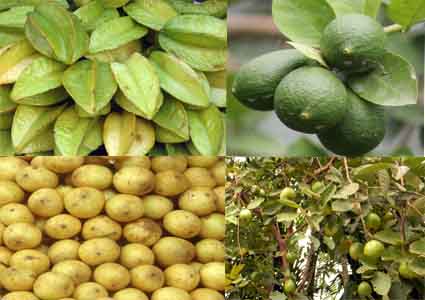 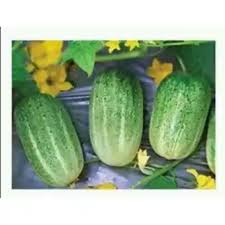 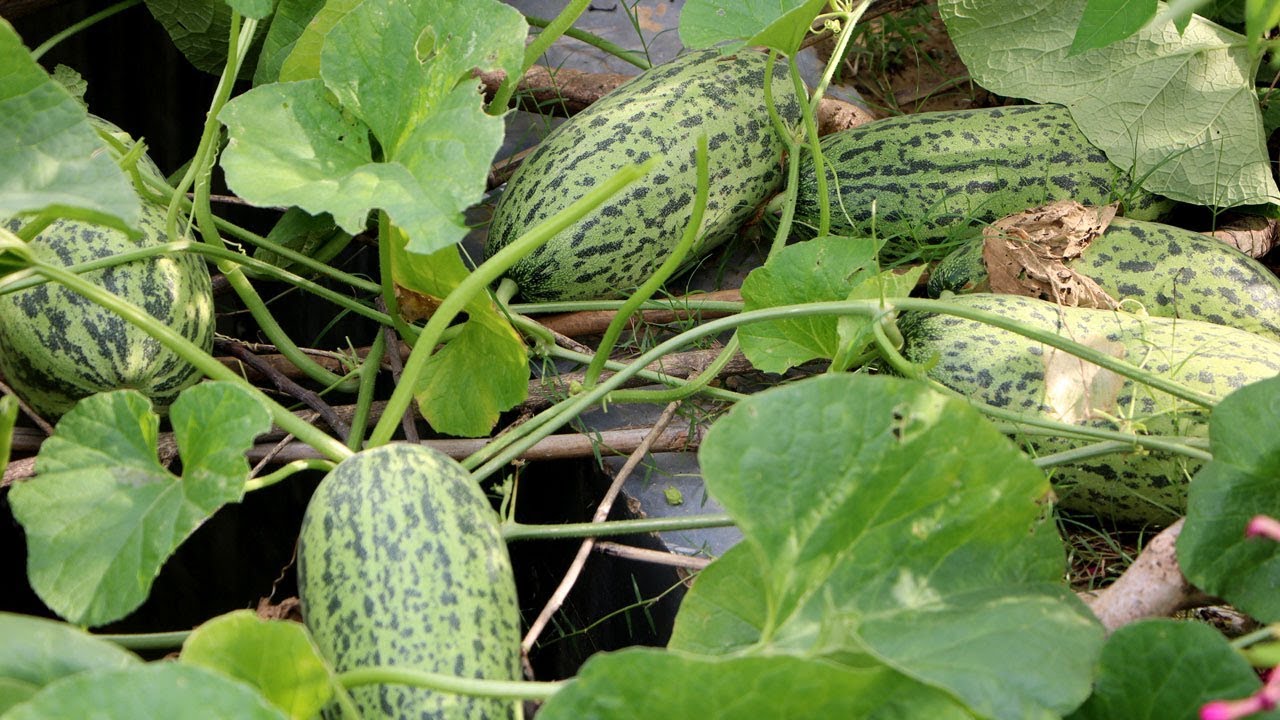 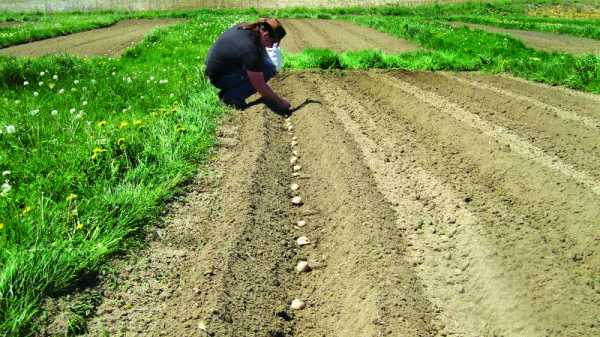 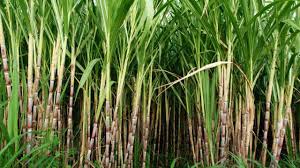 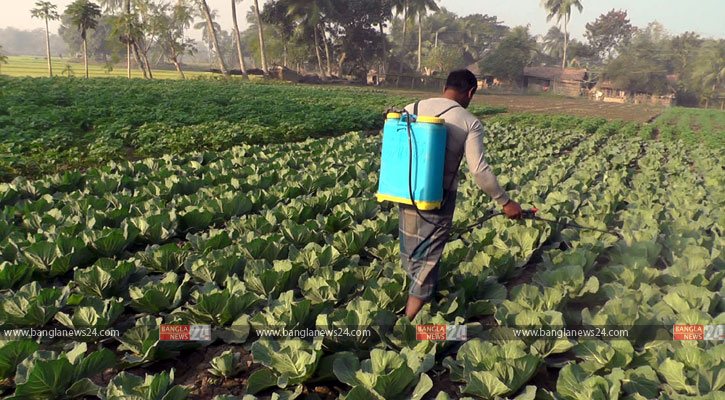 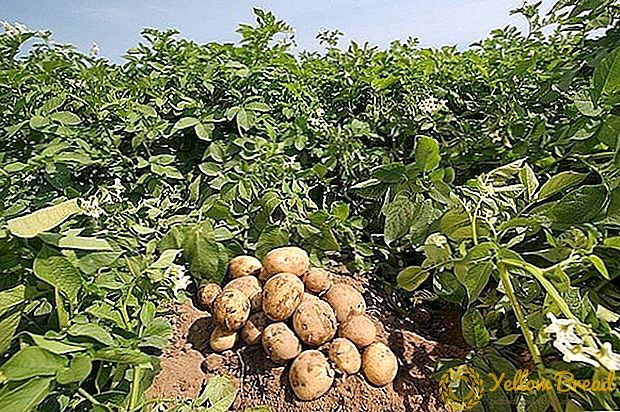 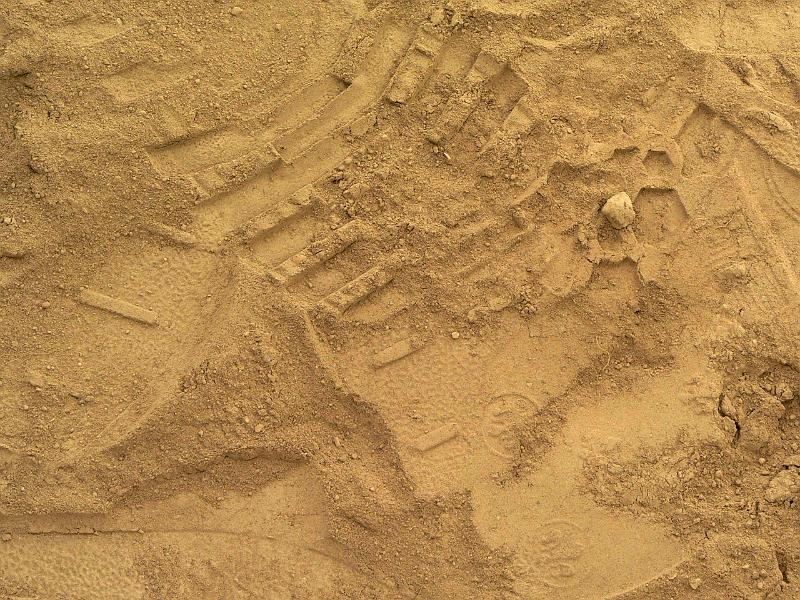 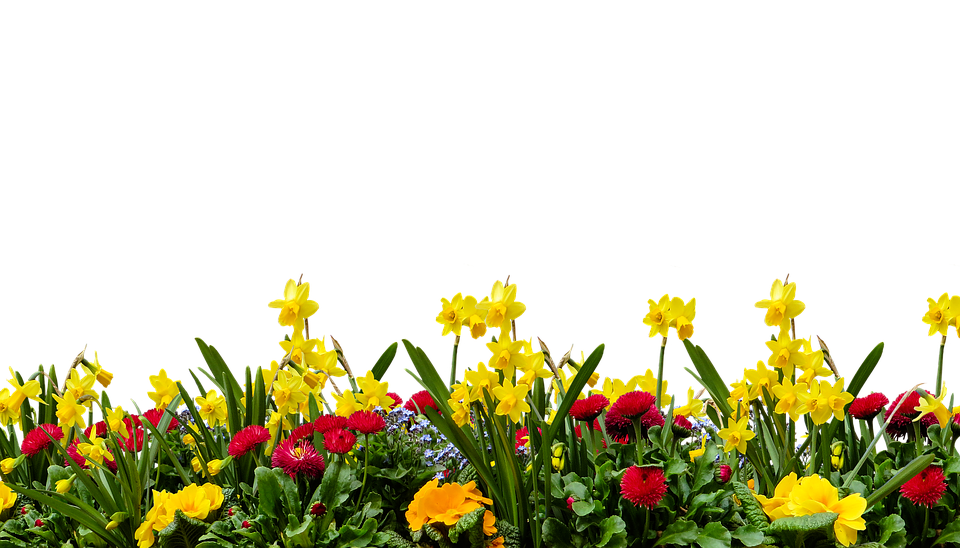 আজকের পাঠ
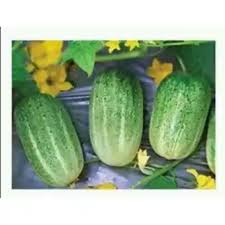 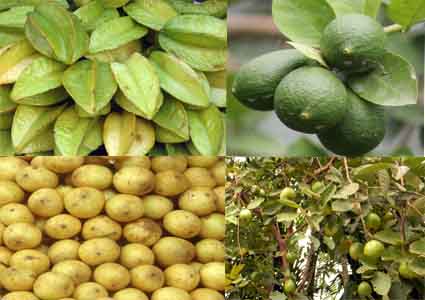 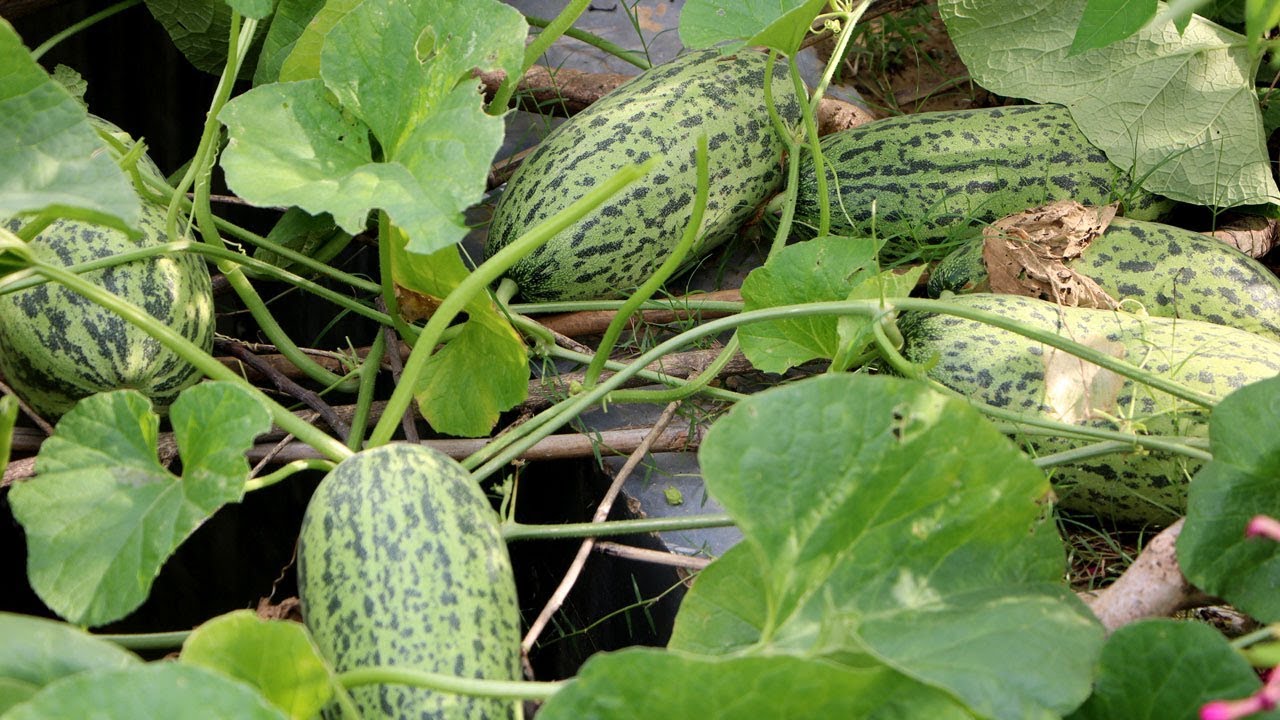 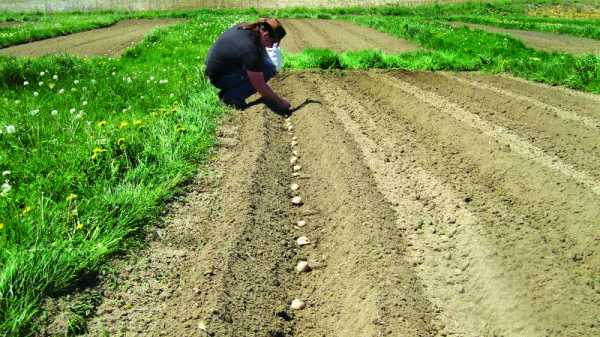 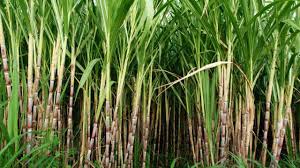 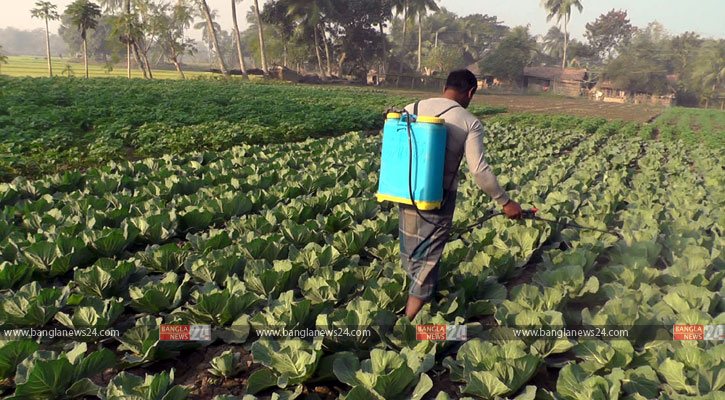 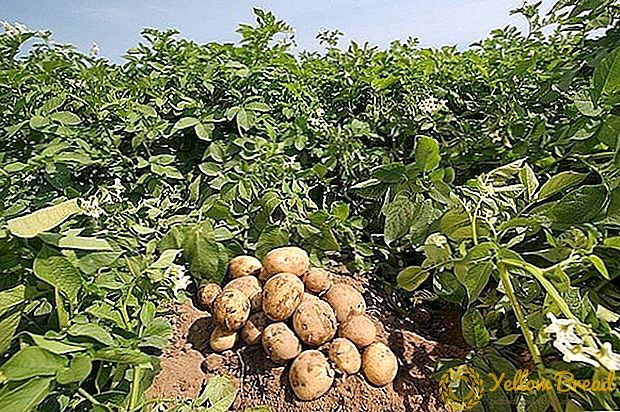 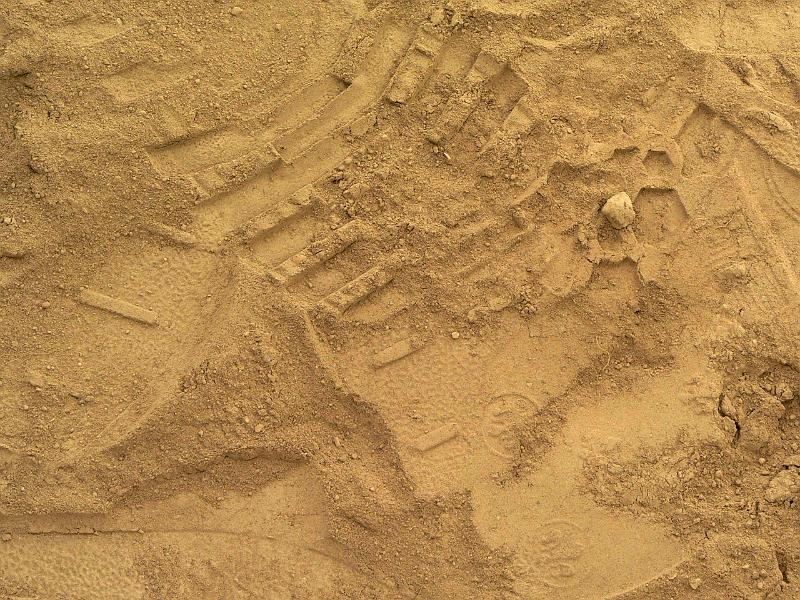 মাটি ও ফসল
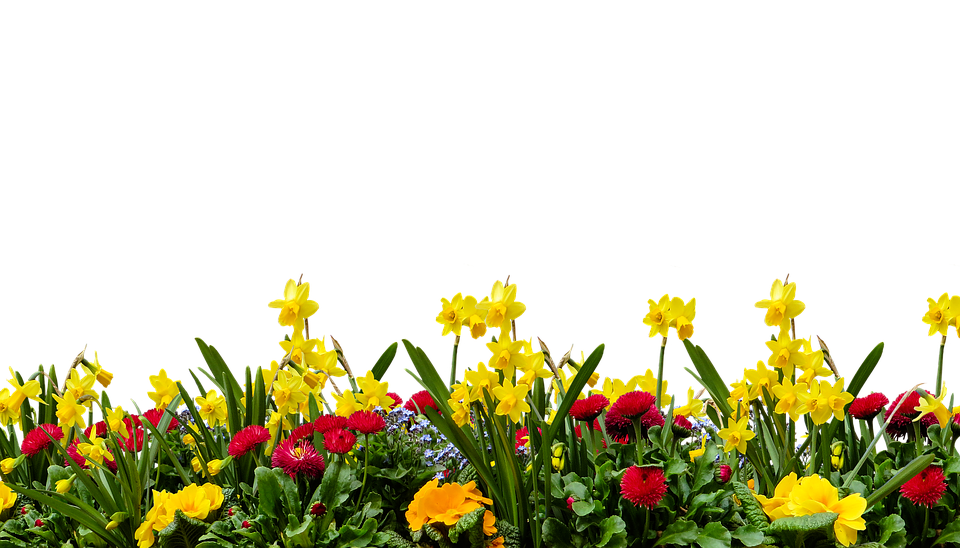 শিখনফল
৪.২.১।কোন মাটিতে কোন ফসল হয় তা বর্ণনা করতে পারবে।
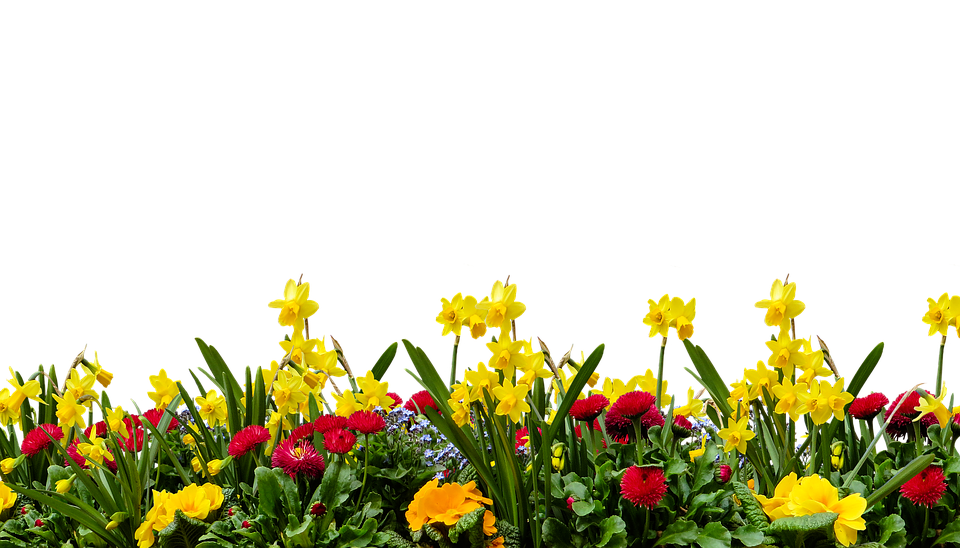 ছবিতে কী দেখা যাচ্ছে?
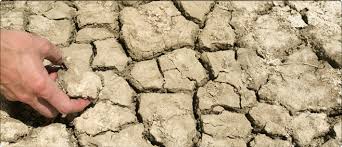 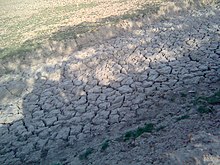 এঁটেল মাটি
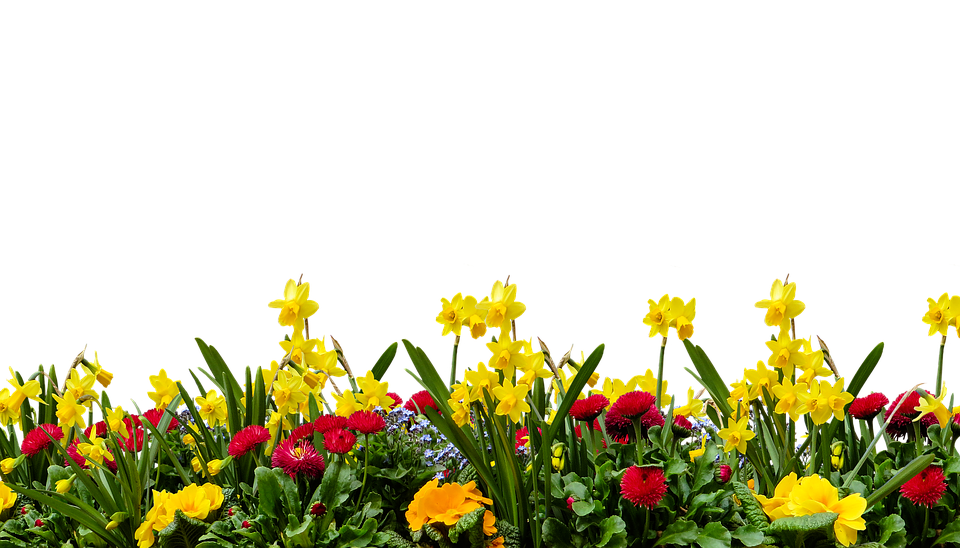 ছবিতে কী দেখা যাচ্ছে?
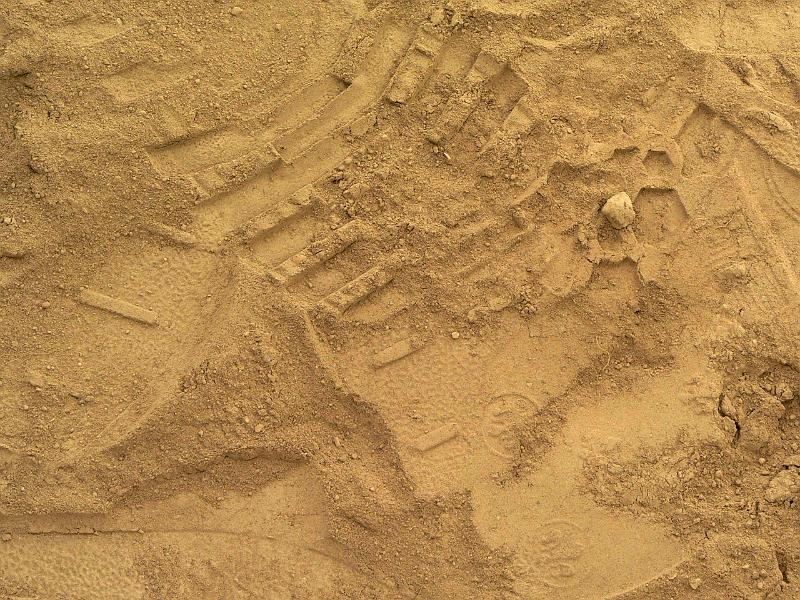 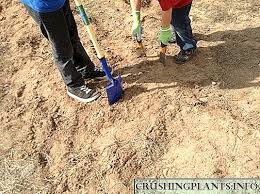 বেলে মাটি
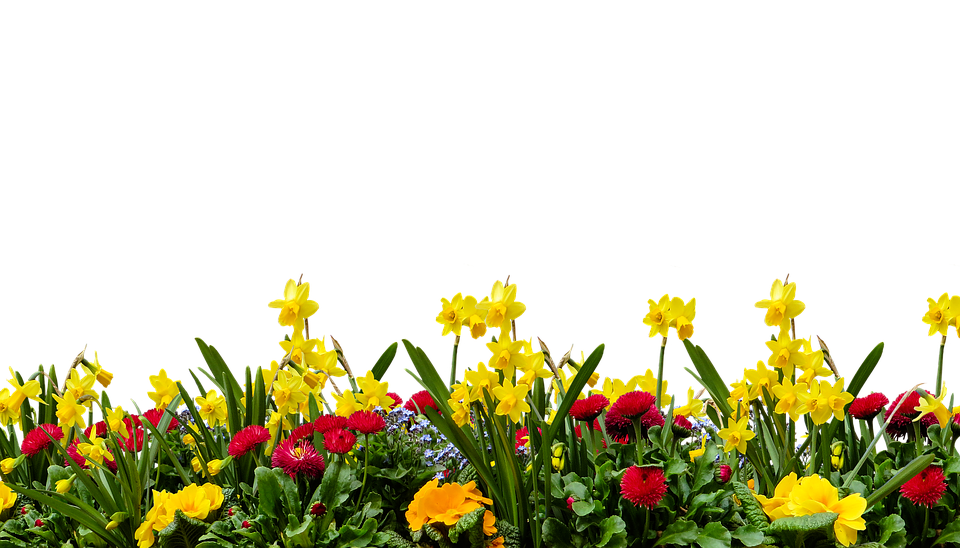 ছবিতে কী দেখা যাচ্ছে?
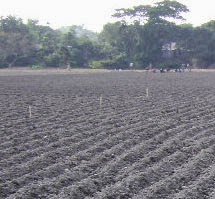 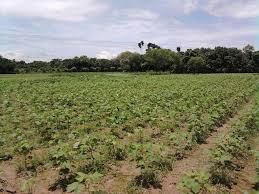 দোআঁশ মাটি
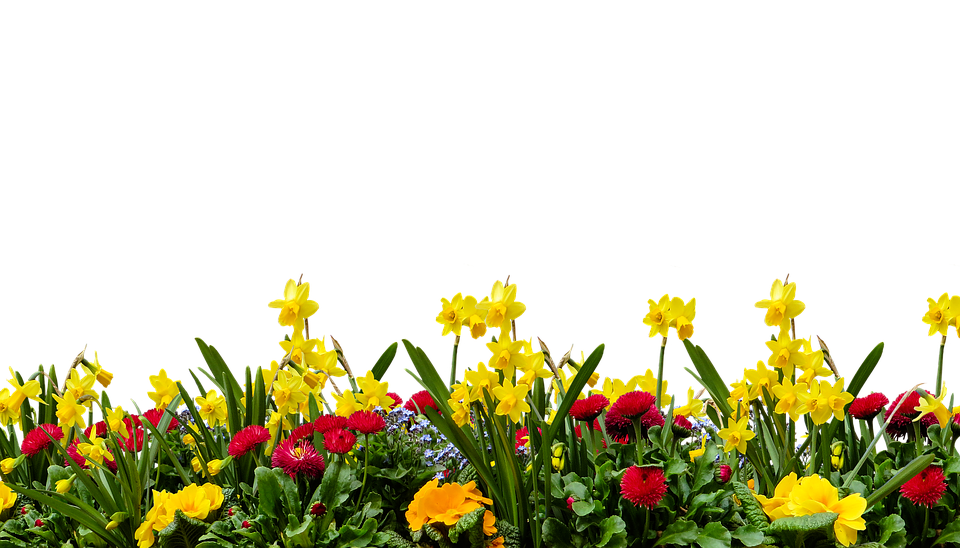 এসো নীচের প্রশ্নগোলোর উত্তর জেনে নেই
*** মাটি কয় ধরনের?
*** মাটি তিন ধরনের।
*** তিন ধরনের মাটির নাম বল।
*** এঁটেল,বেলে এবং দোআঁশ মাটি।
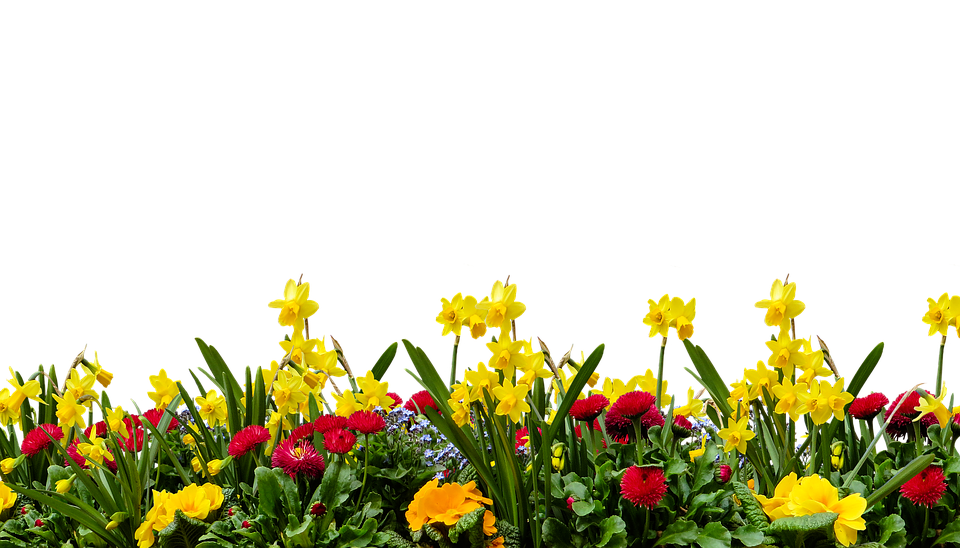 এঁটেল মাটির বৈশিষ্ট্য
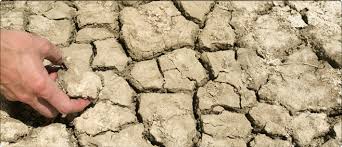 এঁটেল মাটি সাধারণত লালচে রঙের হয়।ভেজা মাটি হাতে ধরলে আঠালো মনে হয়।তিন রকমের মাটির মধ্যে এঁটেল মাটির কণা সবচেয়ে ছোট।
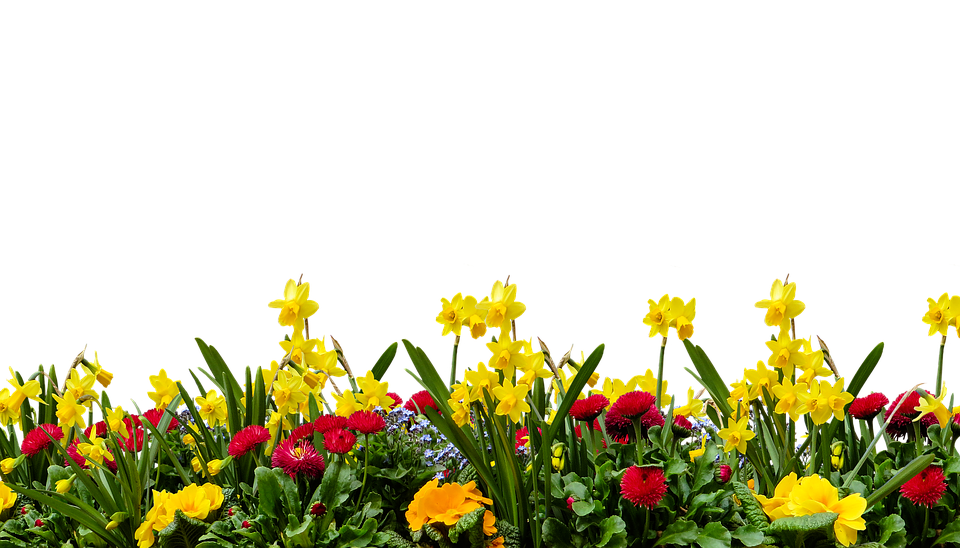 বেলে মাটির বৈশিষ্ট্য
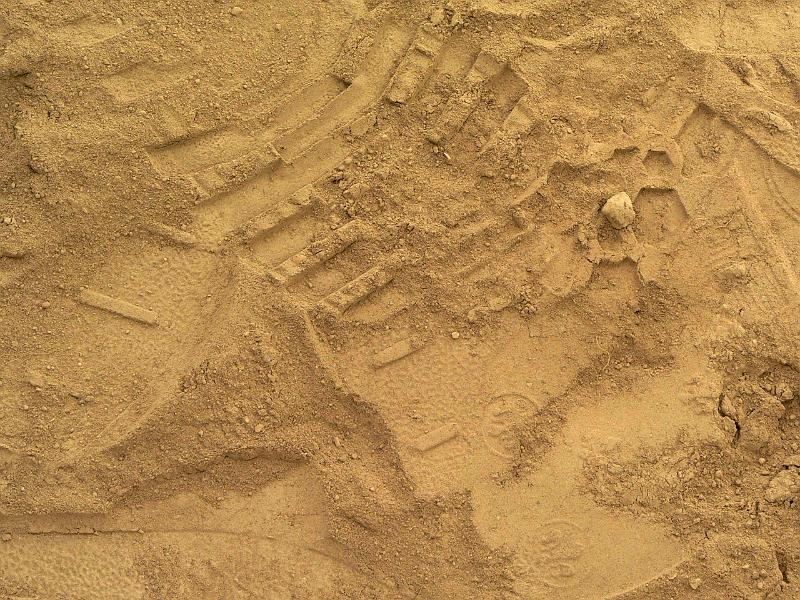 বেলে মাটি সাধারণত হালকা বাদামি থেকে  হালকা ধূসর রঙের হয়।বেলে মাটি শুকনা এবং  হাতে ধরলে দানাময় লাগে।
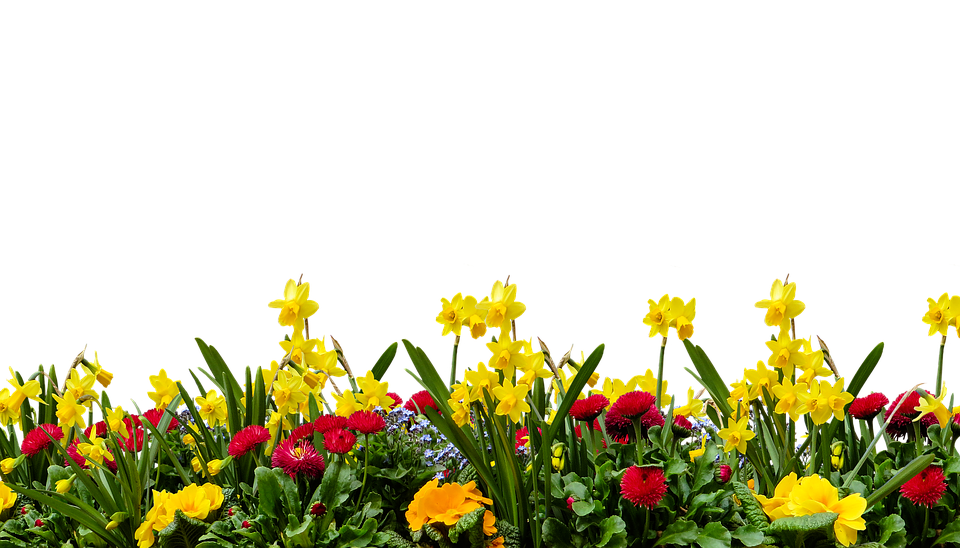 দোআঁশ মাটির বৈশিষ্ট্য
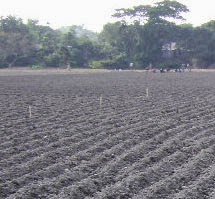 দোআঁশ মাটির রঙ কালো। হাতে ধরলে নরম এবং শুকনো মনে হয়। দোআঁশ মাটিতে বালি ,কাদা এবং হিউমাস থাকে।
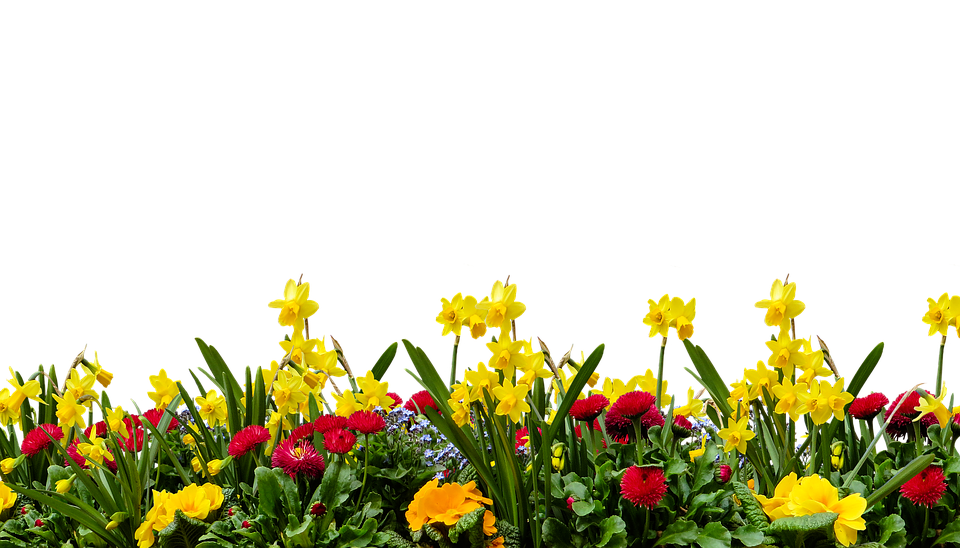 ছবিতে কী দেখা যাচ্ছে?
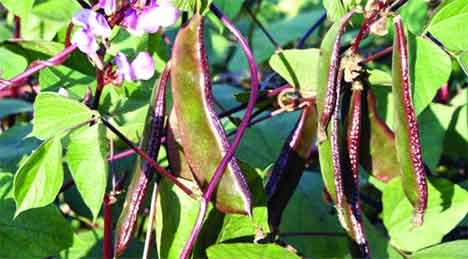 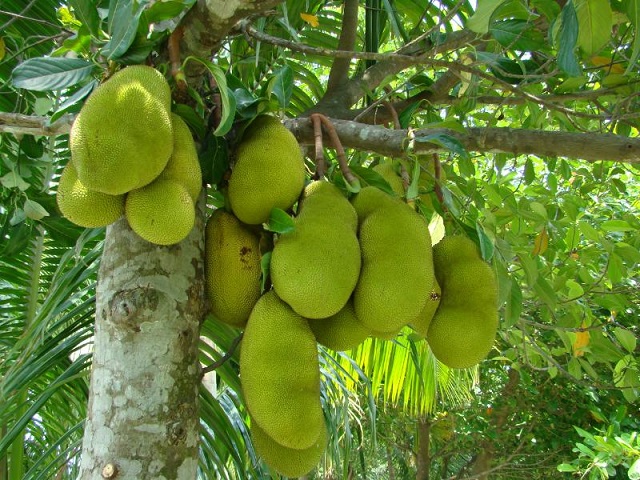 শিম
কাঁঠাল
এঁটেল মাটিতে শিম ও কাঁঠাল ভালো জন্মে।
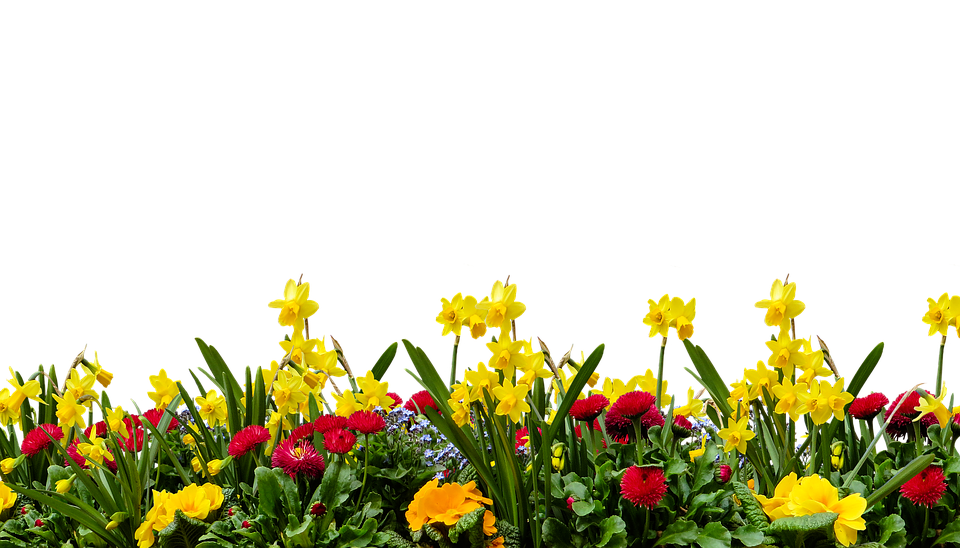 ছবিতে কী দেখা যাচ্ছে?
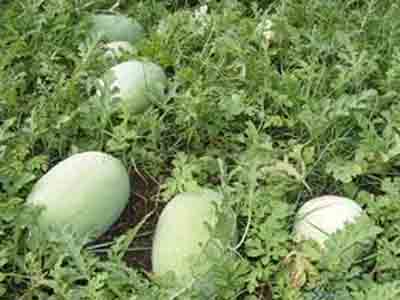 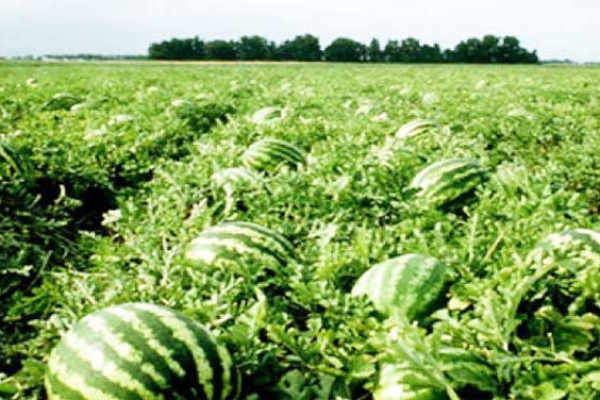 তরমুজ
বেলে মাটিতে তরমুজ ভাল জন্মে।
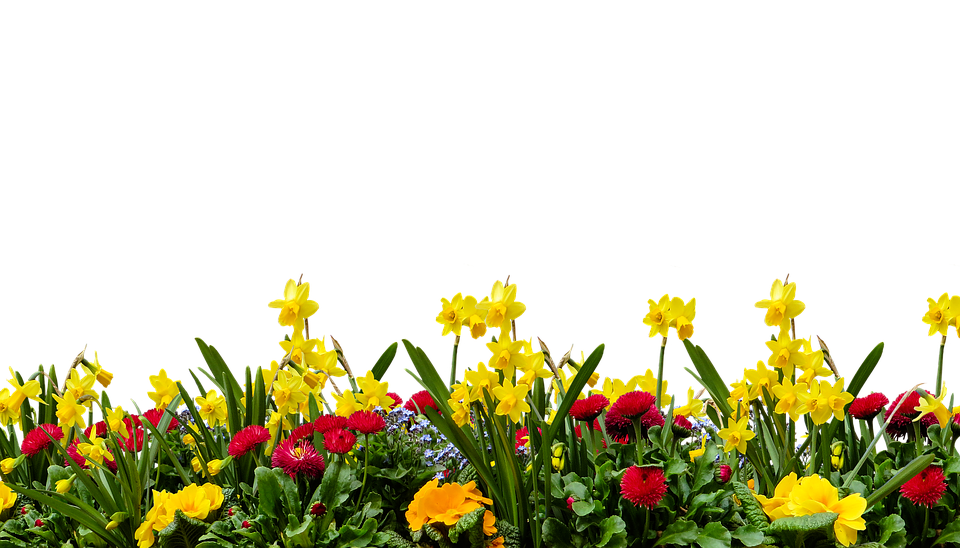 ছবিতে কী দেখা যাচ্ছে?
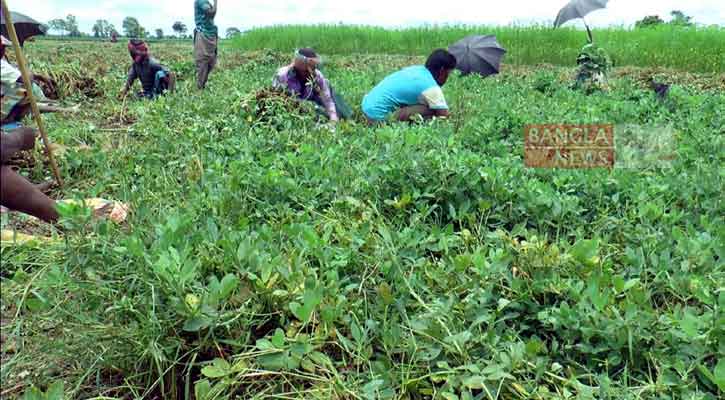 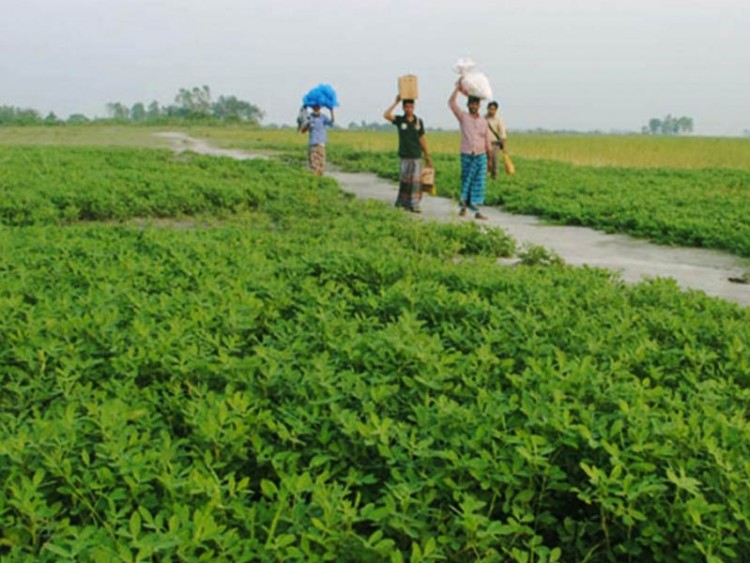 চিনাবাদাম
বেলে মাটিতে চিনা বাদাম ভাল জন্মে।
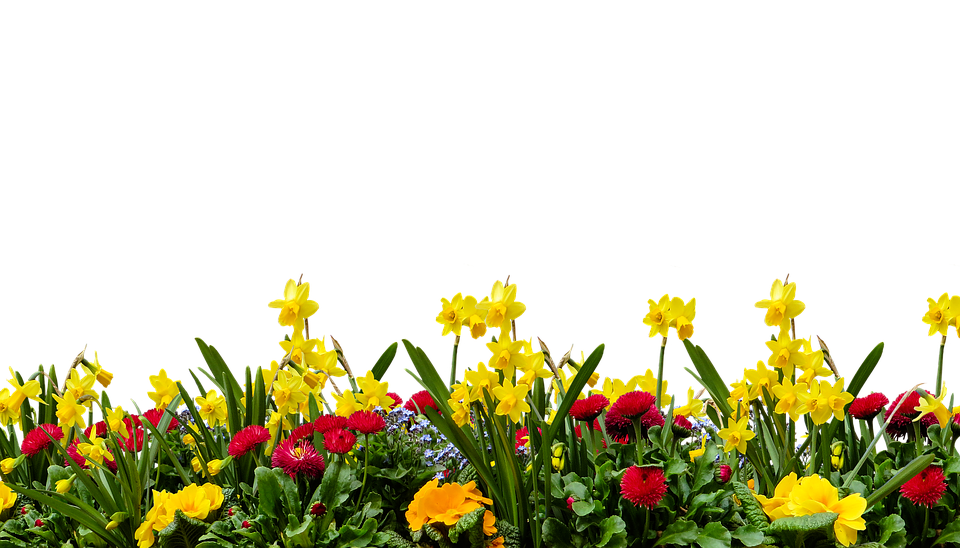 ছবিতে কী দেখা যাচ্ছে?
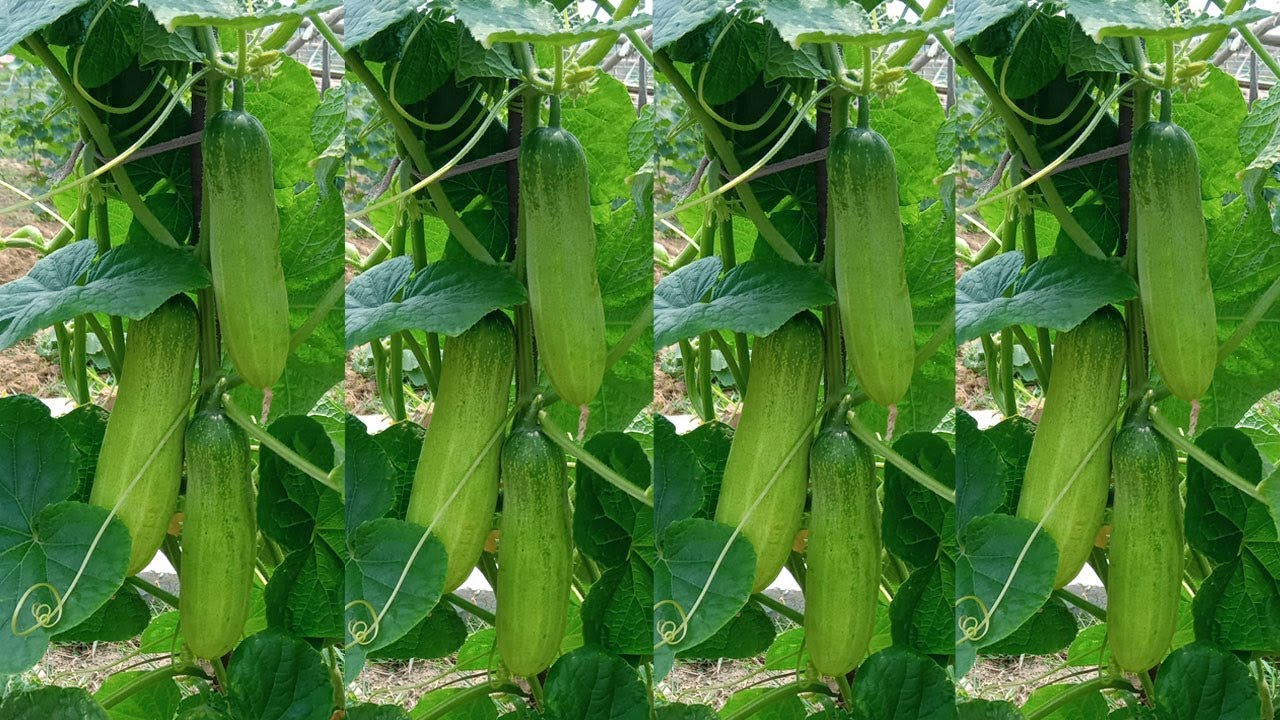 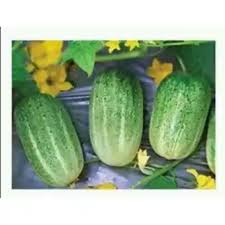 শসা
খিরা
বেলে মাটিতে খিরা, শসা ভালো হয়।
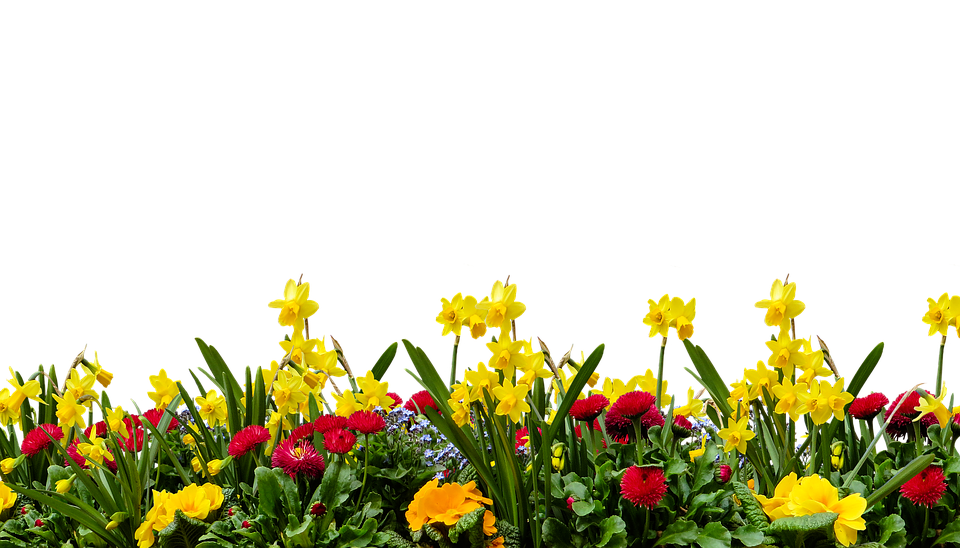 ছবিতে কী দেখা যাচ্ছে?
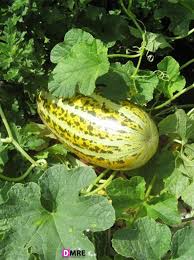 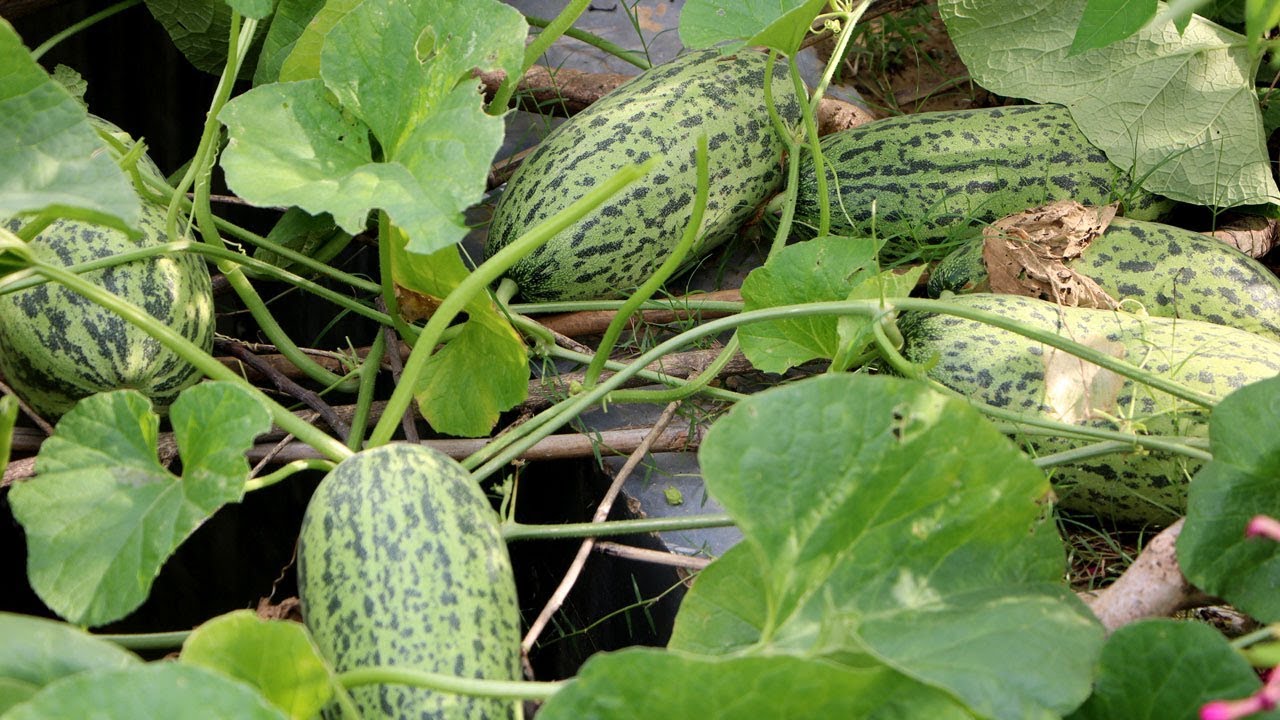 ফুটি বা বাঙ্গি
বেলে মাটিতে ফুটি বা বাঙ্গি ভালো হয়।
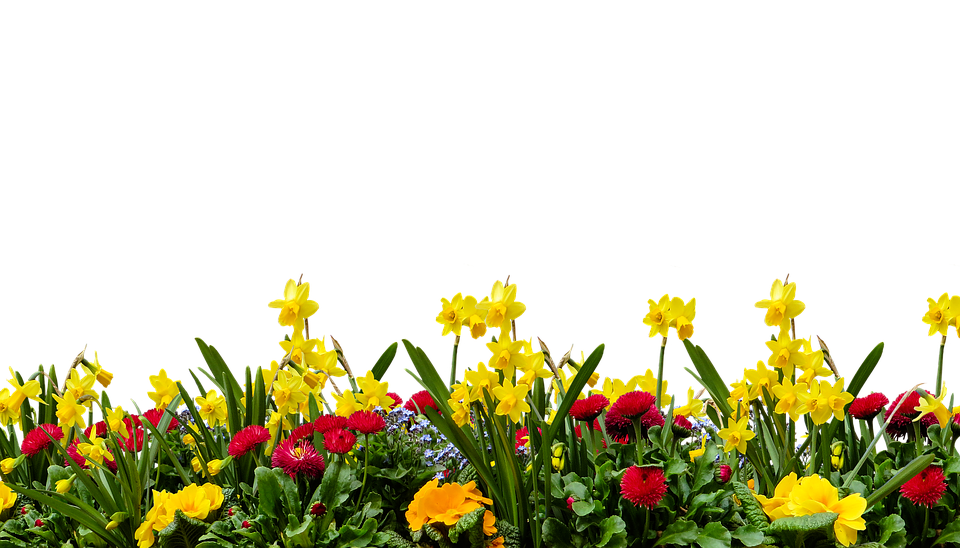 ছবিতে কী দেখা যাচ্ছে?
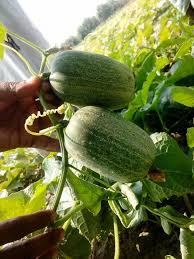 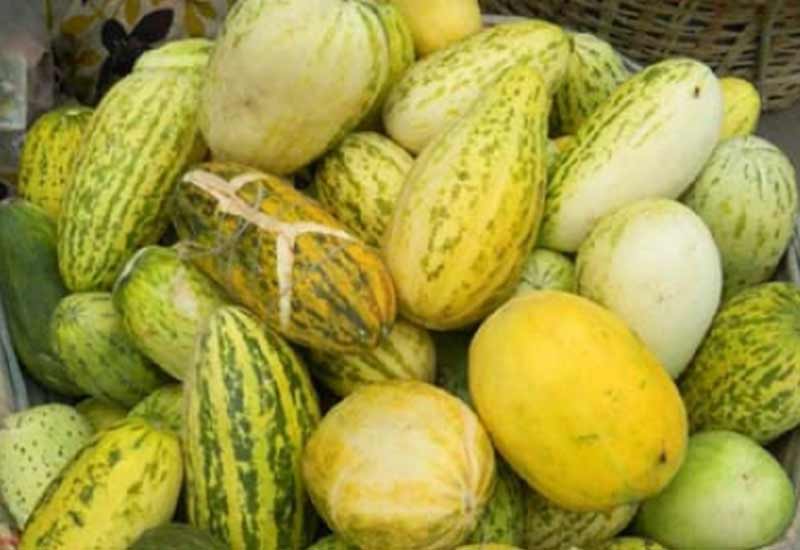 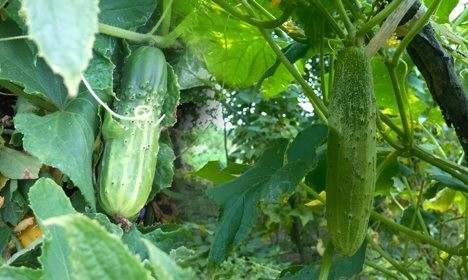 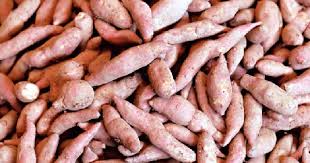 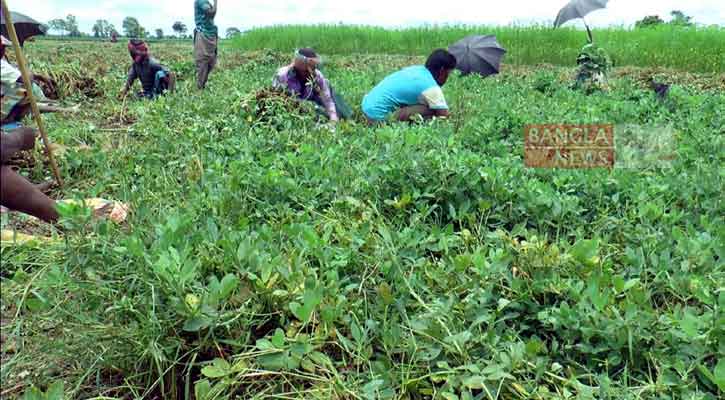 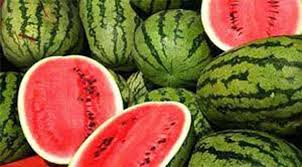 বেলে মাটিতে খিরা, ফুটি, শসা,চিনাবাদাম এবং তরমুজ ভালো হয়।
ছবিতে কী দেখা যাচ্ছে?
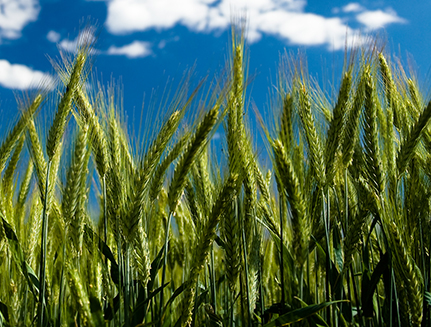 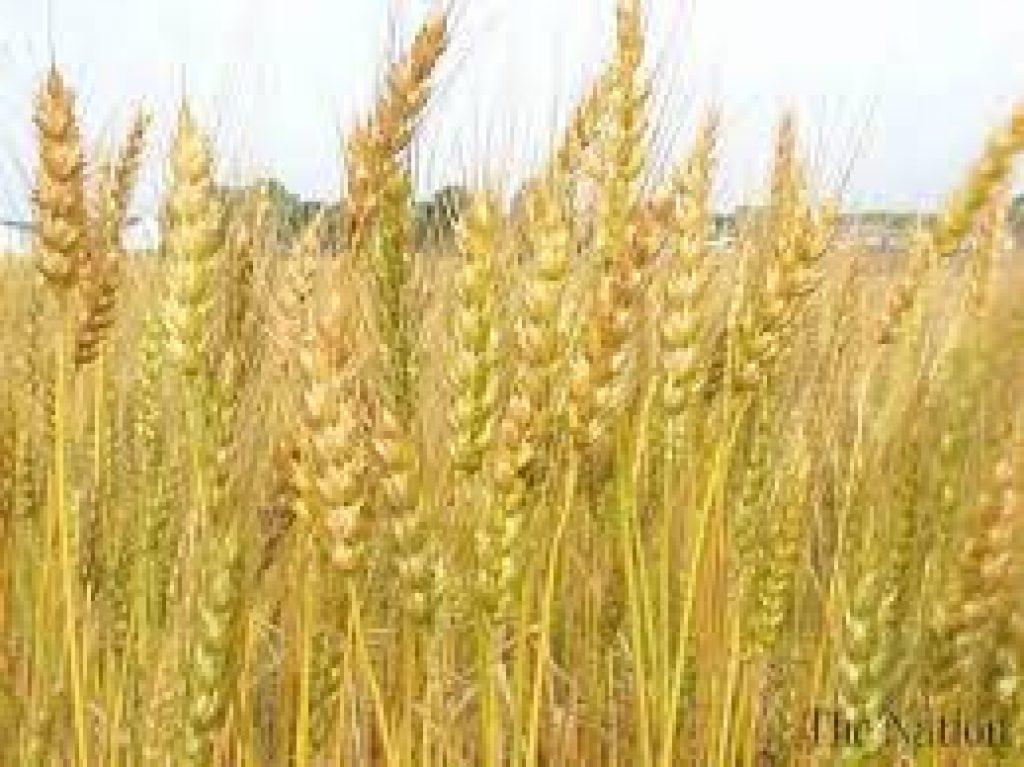 গম
দোআঁশ মাটিতে গম ভালো জন্মে।
ছবিতে কী দেখা যাচ্ছে?
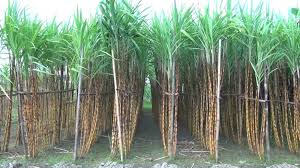 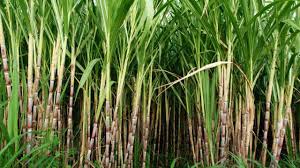 আঁখ
দোআঁশ মাটিতে আঁখ ভালো হয়।
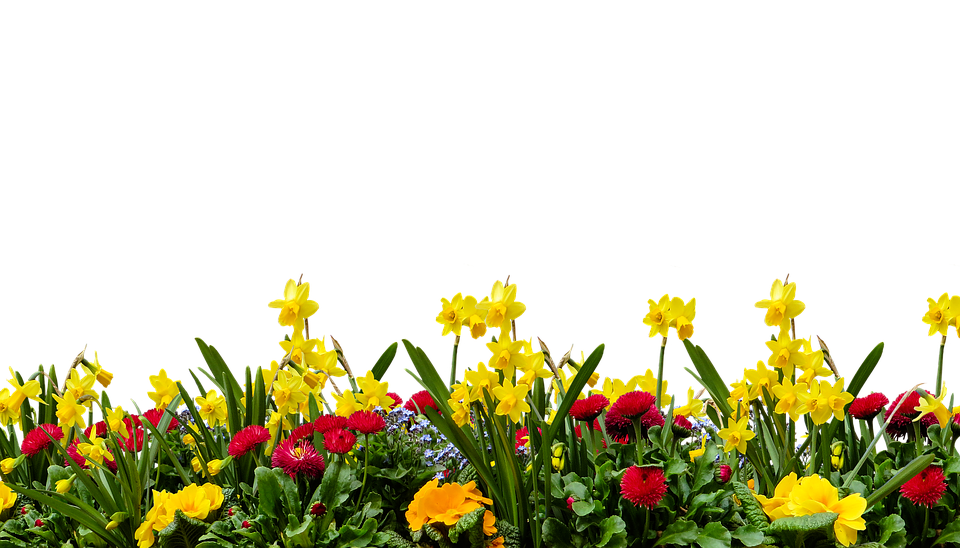 ছবিতে কী দেখা যাচ্ছে?
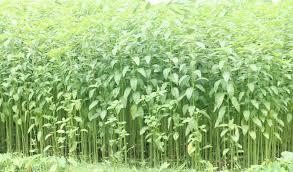 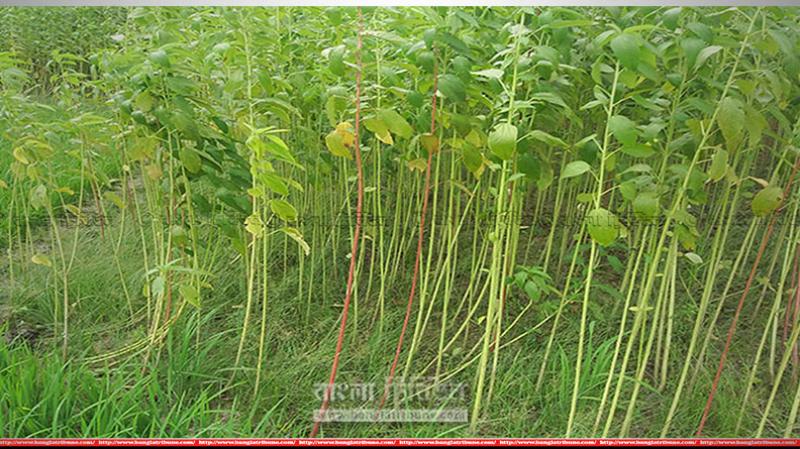 পাট
দোআঁশ মাটিতে পাট ভালো জন্মে ।
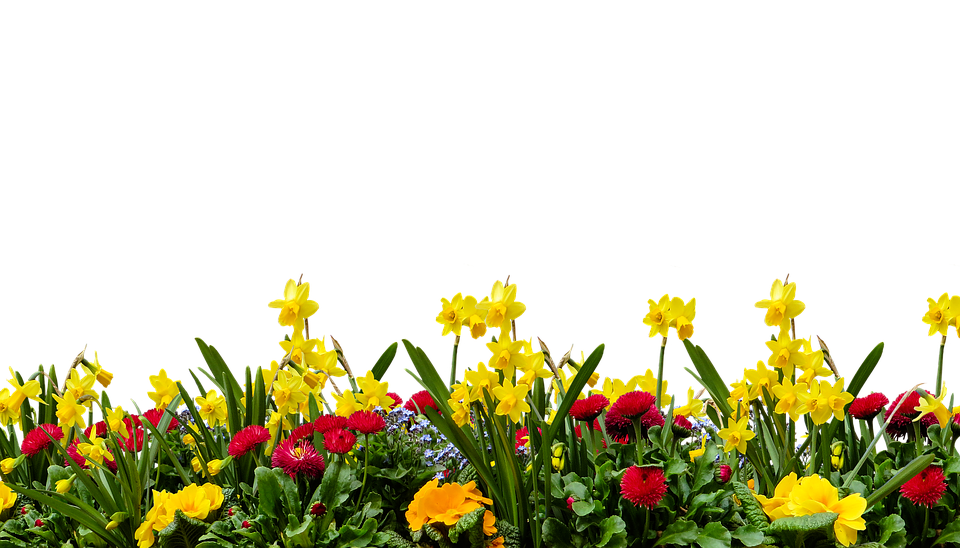 ছবিতে কী দেখা যাচ্ছে?
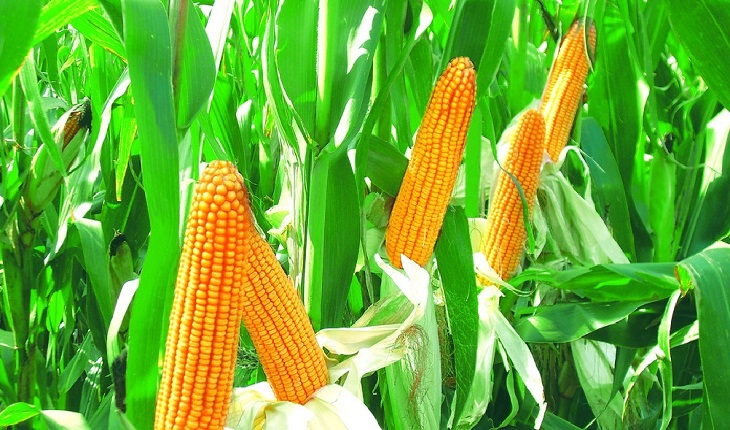 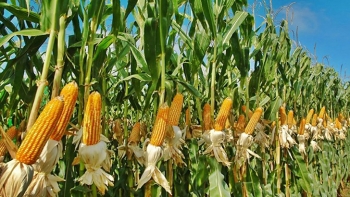 ভুট্টা
দোআঁশ মাটিতে ভুট্টা ভালো হয়।
ছবিতে কী দেখা যাচ্ছে?
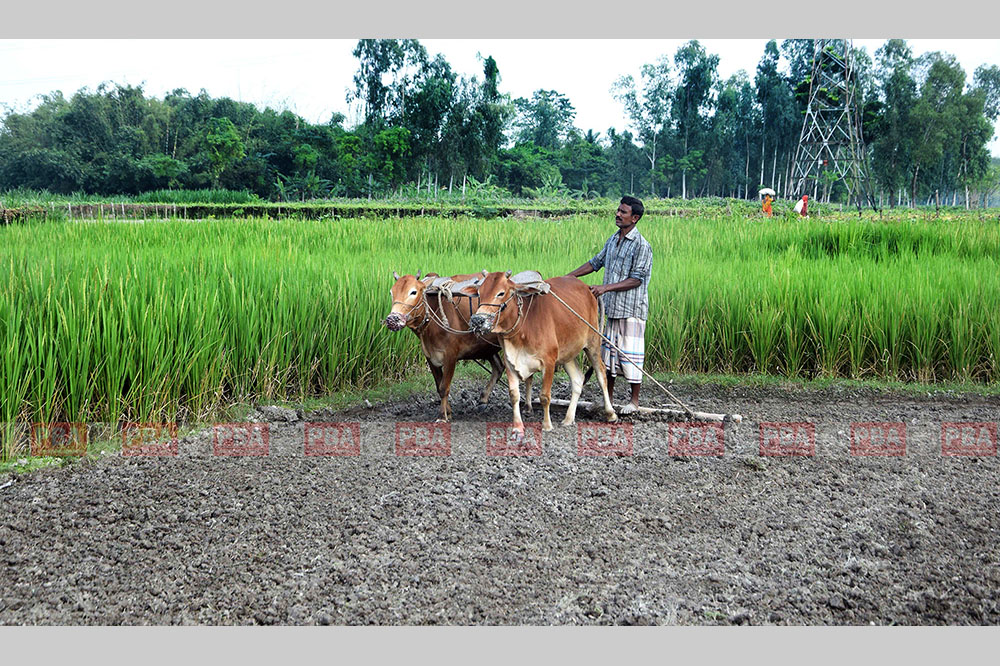 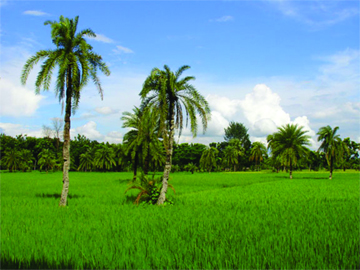 ধান
দোআঁশ মাটিতে ধান ভালো জন্মে ।
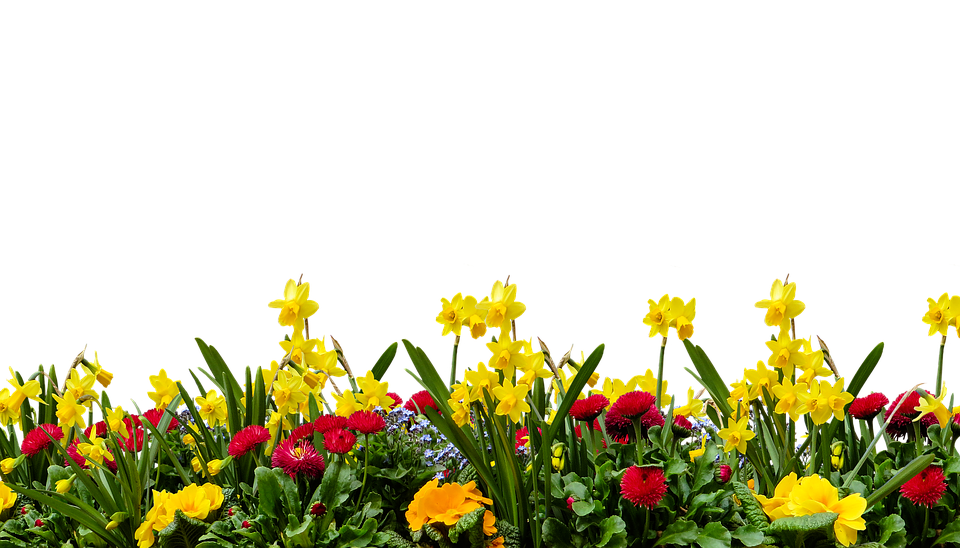 ছবিতে কী দেখা যাচ্ছে?
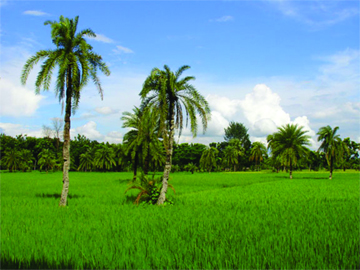 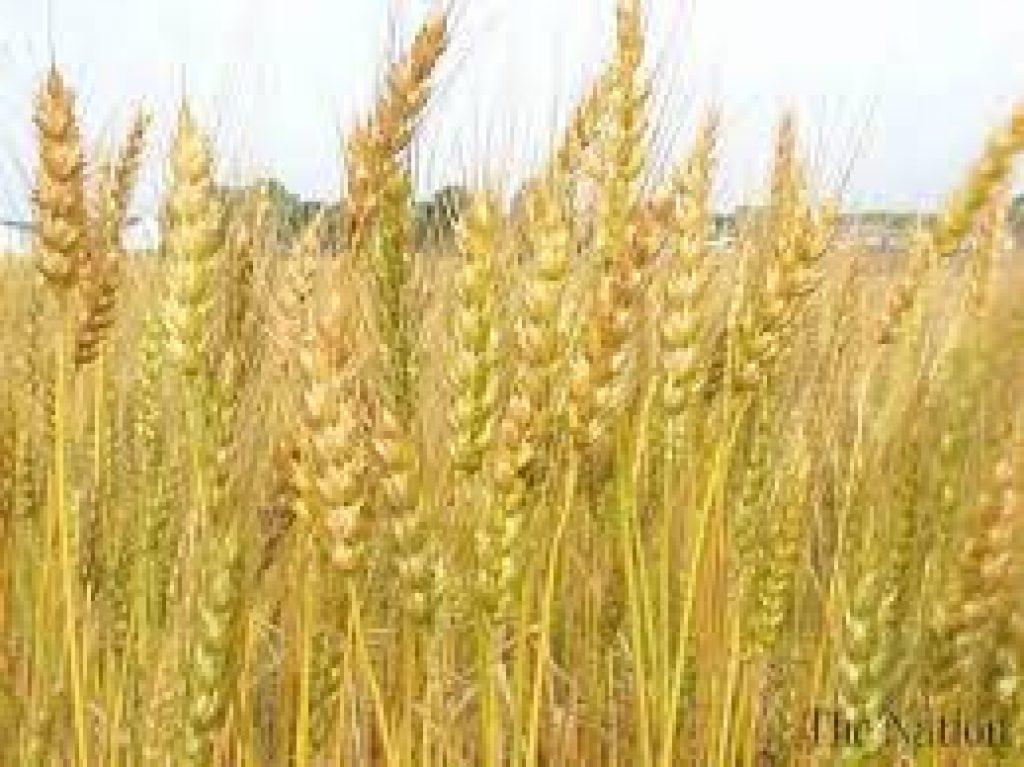 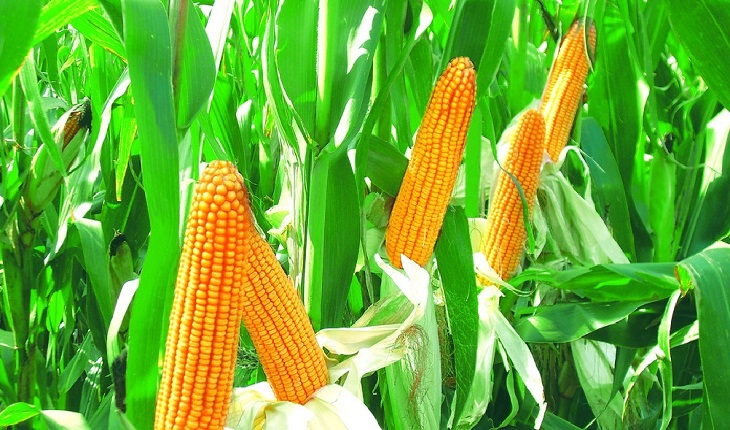 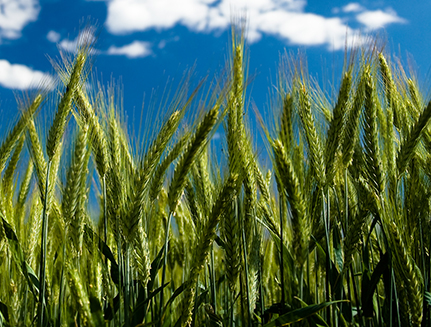 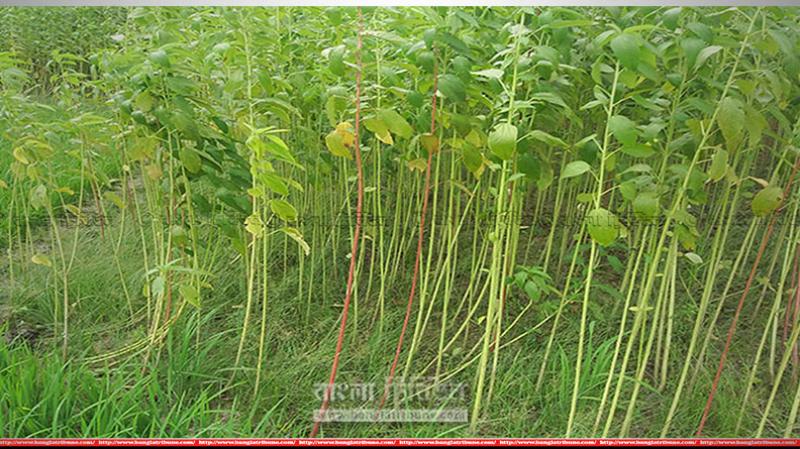 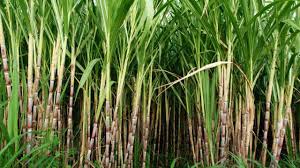 দোআঁশ মাটিতে ধান, গম, ভুট্টা,যব,পাট, আঁখ ইত্যাদি ভালো জন্মে।
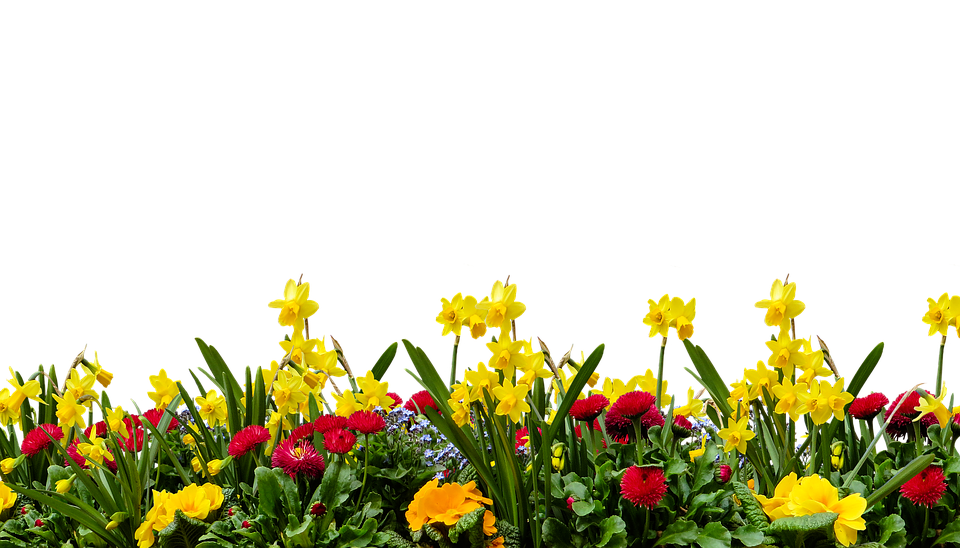 একক কাজ
- এঁটেল মাটির বৈশিষ্ঠ্য,
- বেলে মাটির বৈশিষ্ঠ্য,
- দোআঁশ মাটির বৈশিষ্ঠ্য লিখ-
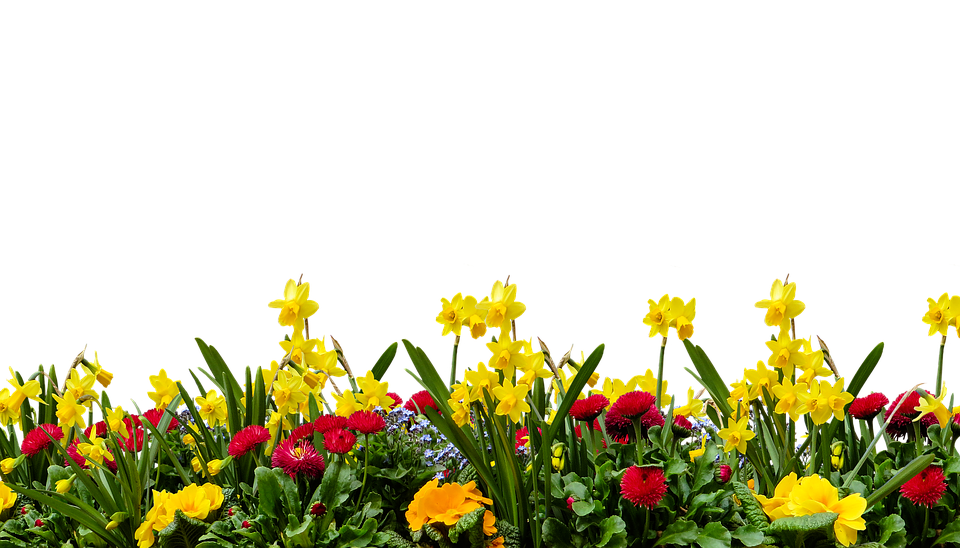 দলীয় কাজ
এঁটেল মাটিতে কোন কোন ফসল ভালো জন্মে?
বেলে মাটিতে কোন কোন ফসল ভালো জন্মে?
দোআঁশ মাটিতে কোন কোন ফসল ভালো জন্মে?
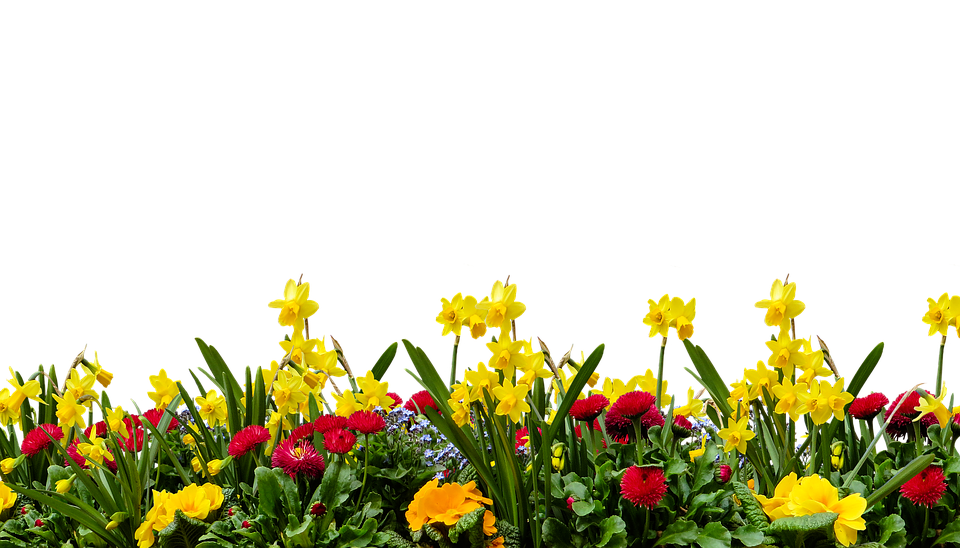 পাঠ্যবই সংযোগঃ                                                                   পৃষ্ঠা ৩3 -৩৪
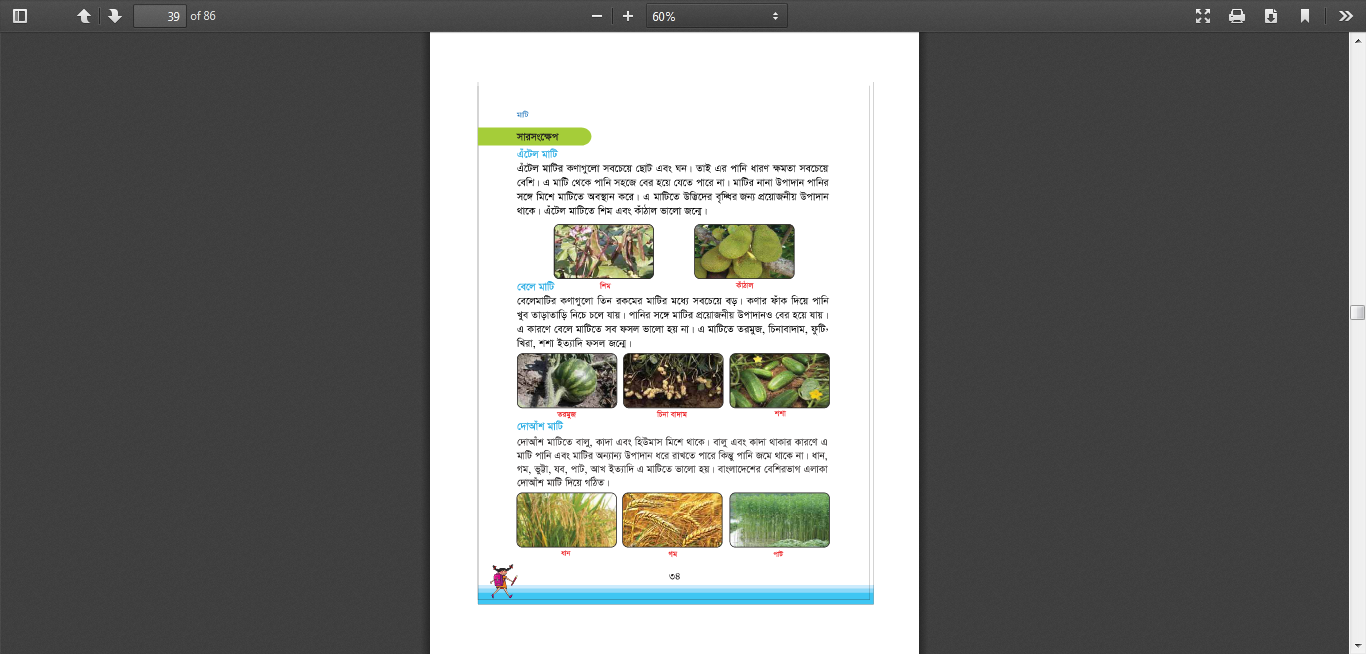 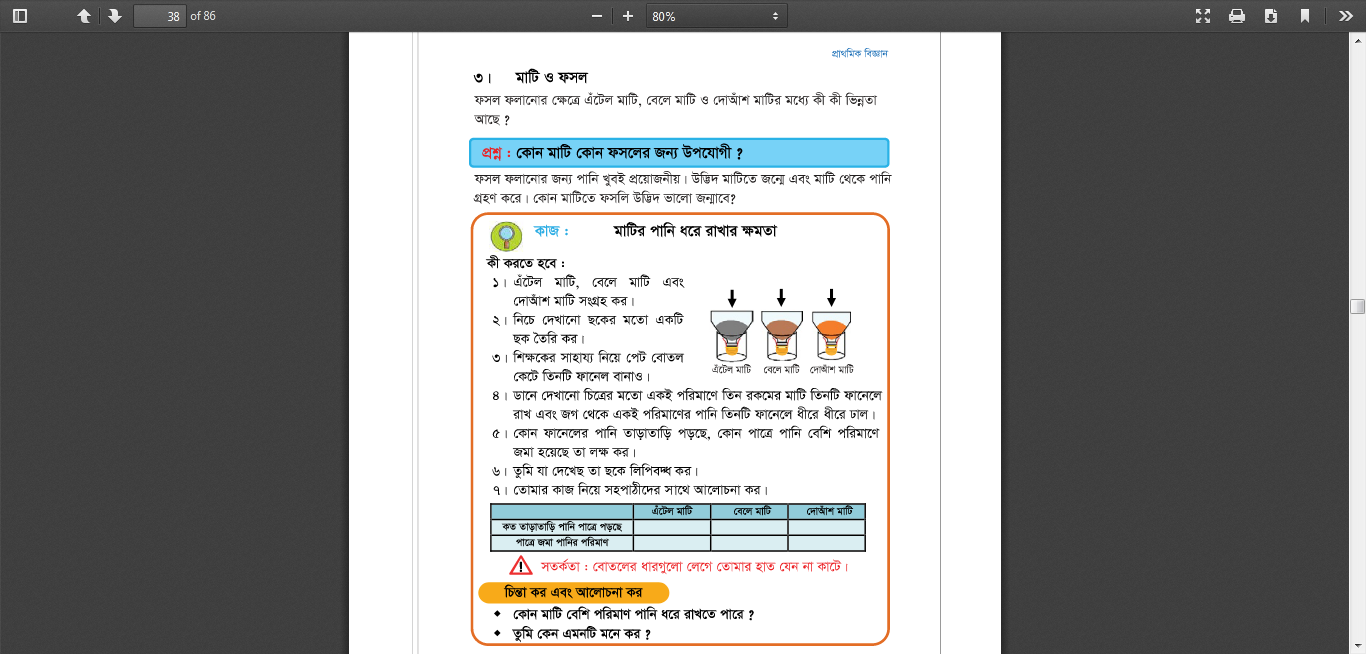 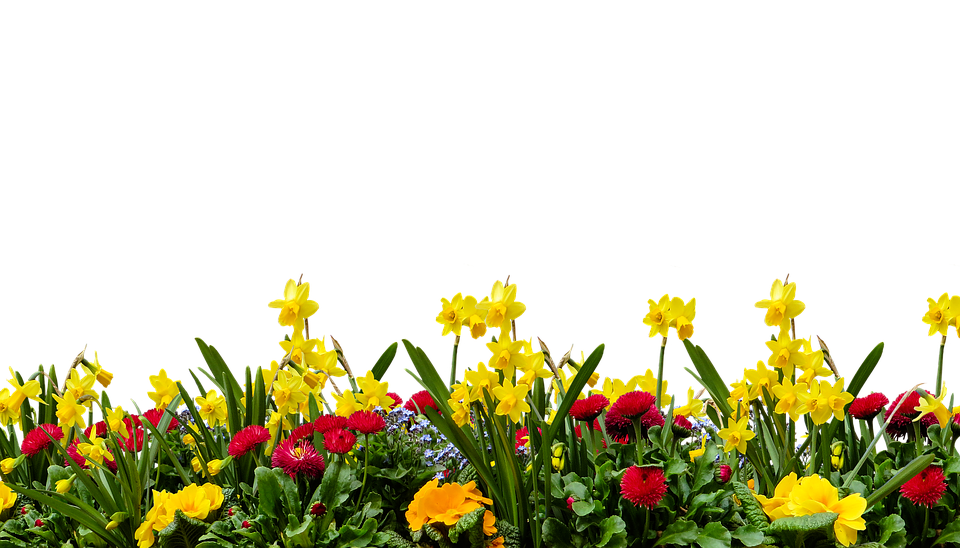 মূল্যায়ন
বেলে
দোআঁশ
এঁটেল
শূন্যস্থান পূরণ করঃ 
ক। শিম ও কাঁঠাল ---------মাটিতে ভাল জন্মে।
খ। তরমুজ,চিনাবাদাম -------মাটিতে ভালো জন্মে।
গ। ধান, পাট ----------মাটিতে ভালো জন্মে। এঁটেল
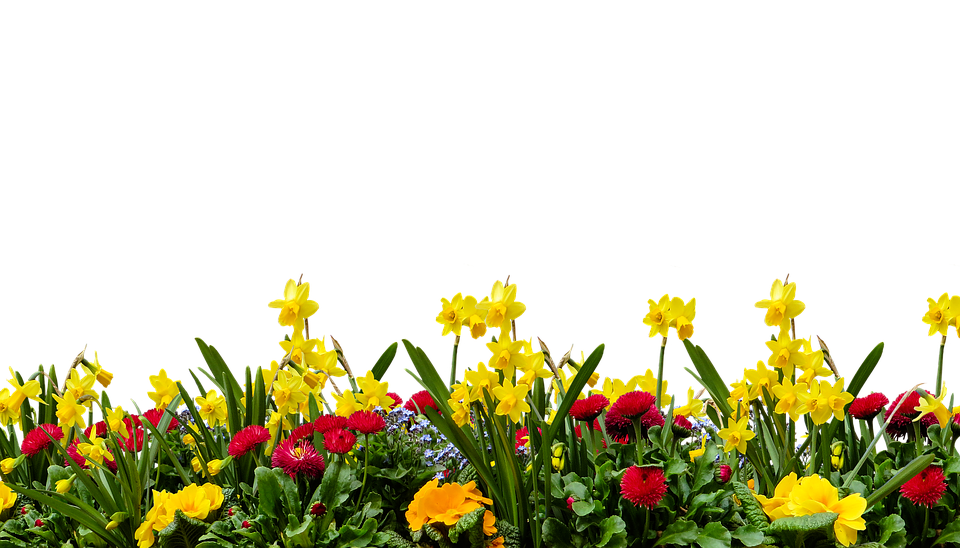 বাড়ীর কাজ
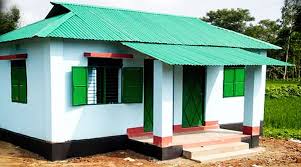 তোমার বাড়ির মাটিতে কী কী ফসল ভালো জন্মে তিনটি ফসলের নাম লিখ।
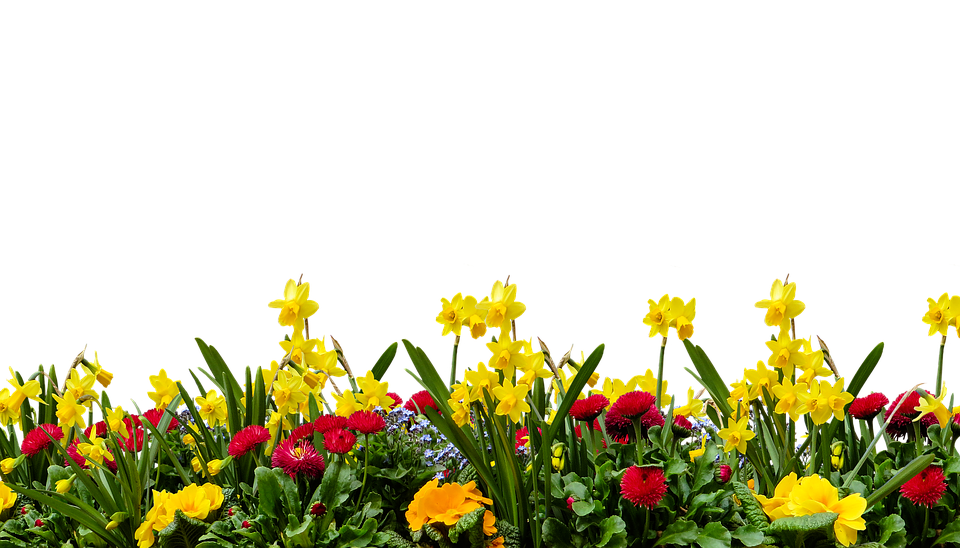 সবাইকে
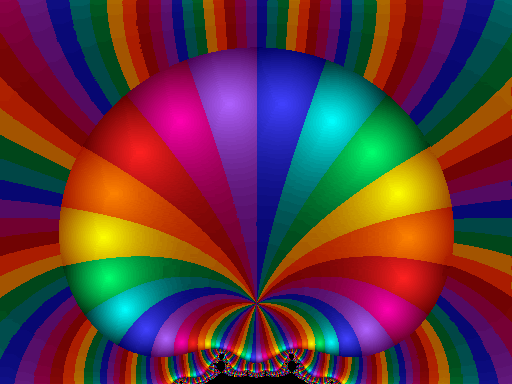 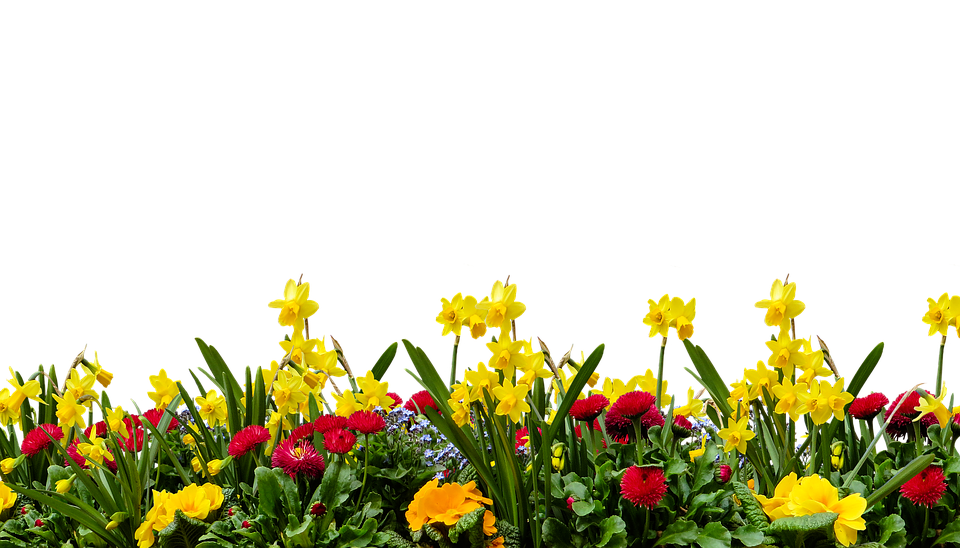